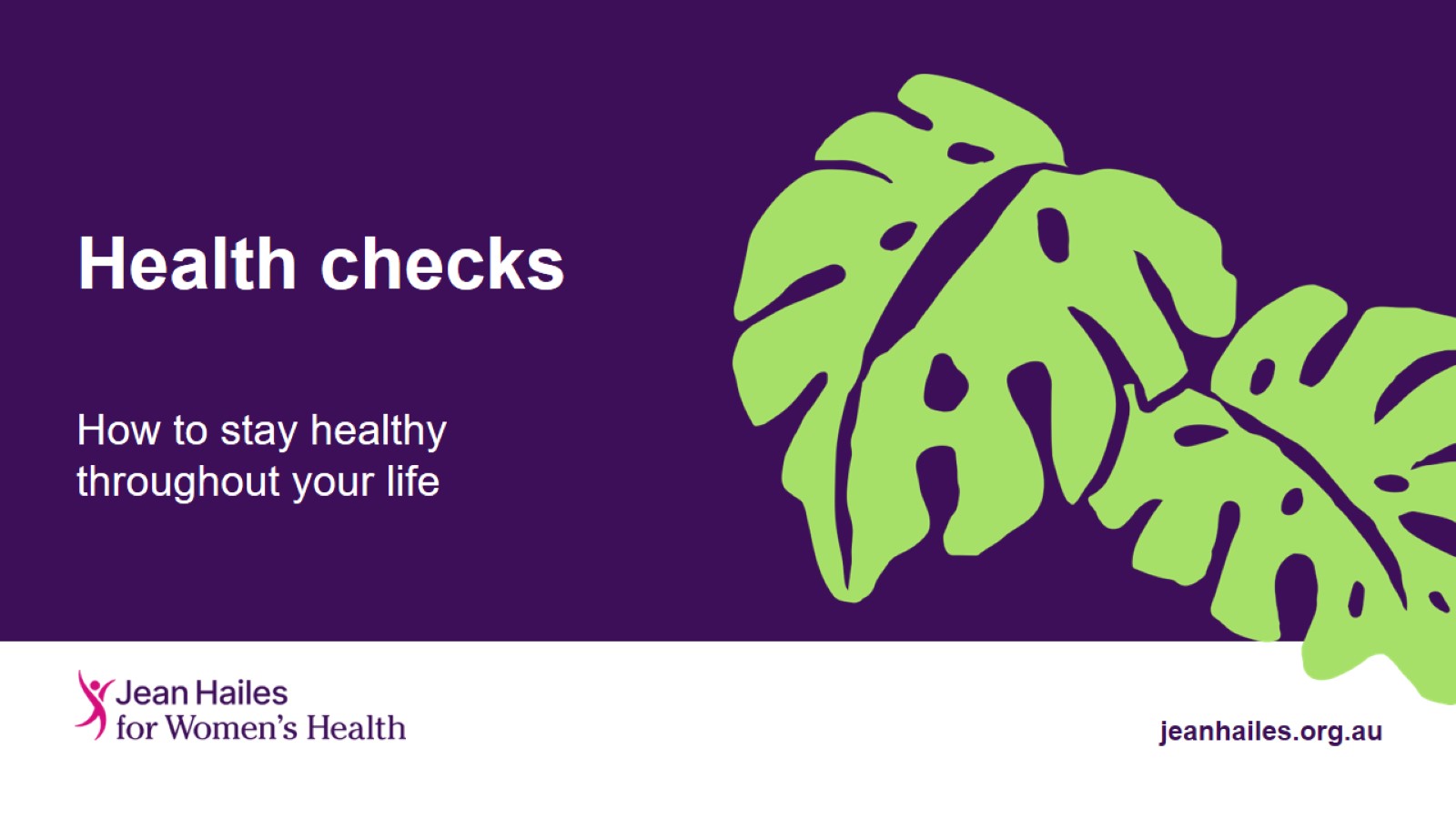 Health checks
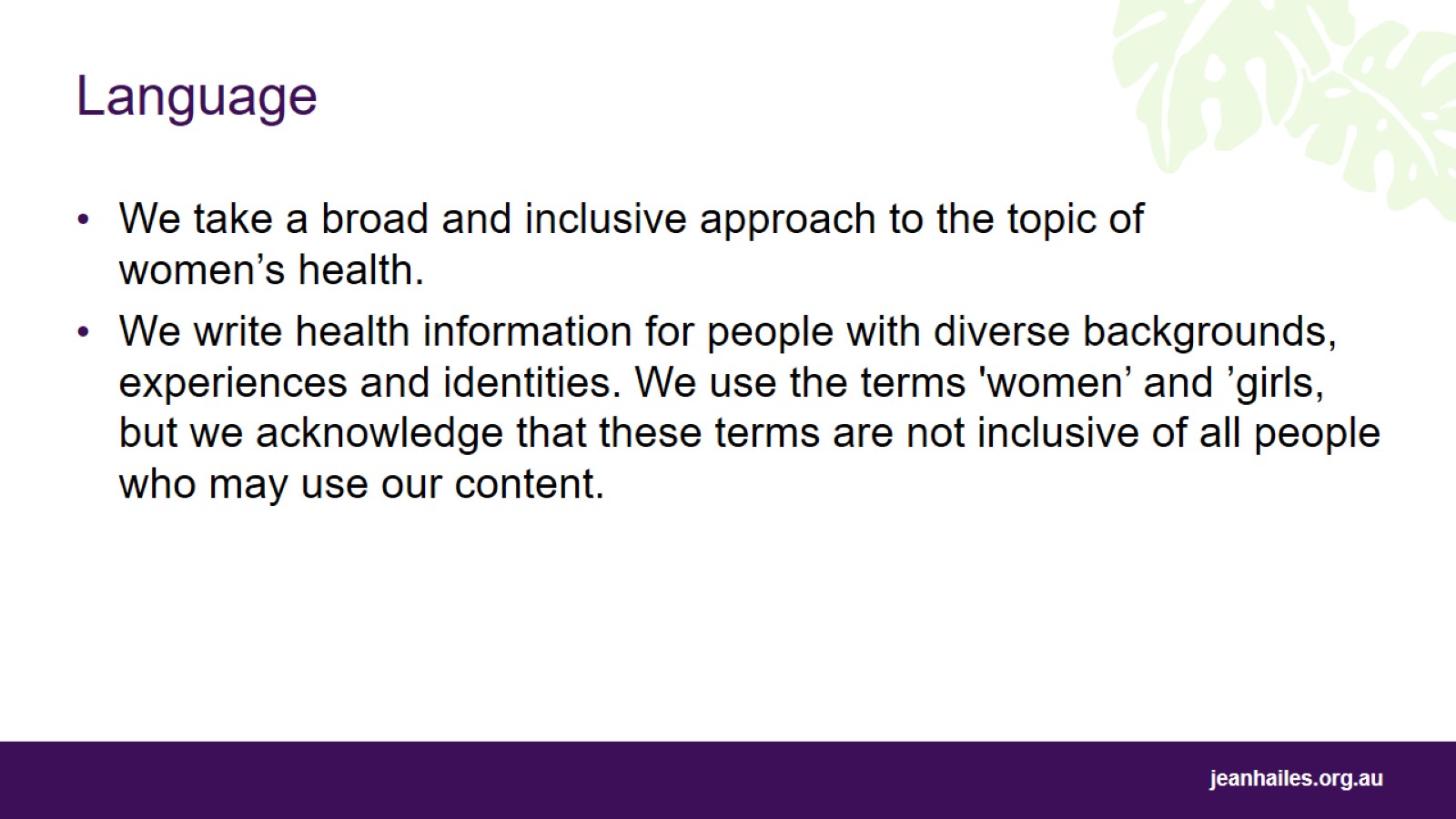 Language
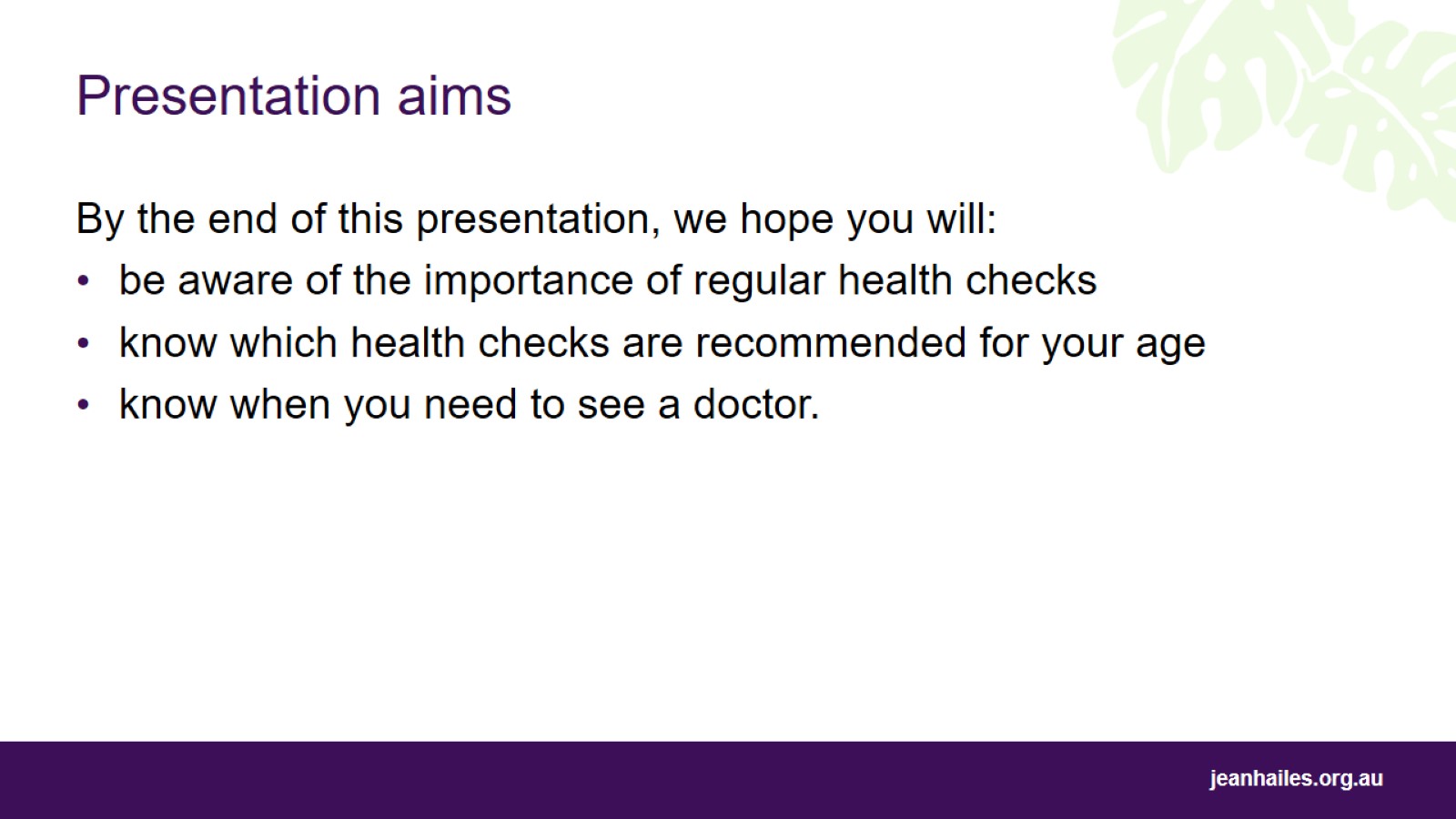 Presentation aims
[Speaker Notes: Today we’ll be talking about health checks.
By the end of this presentation, we hope you will:
be aware of the importance of regular health checks
know which health checks are recommended for your age
know when you need to see a doctor.]
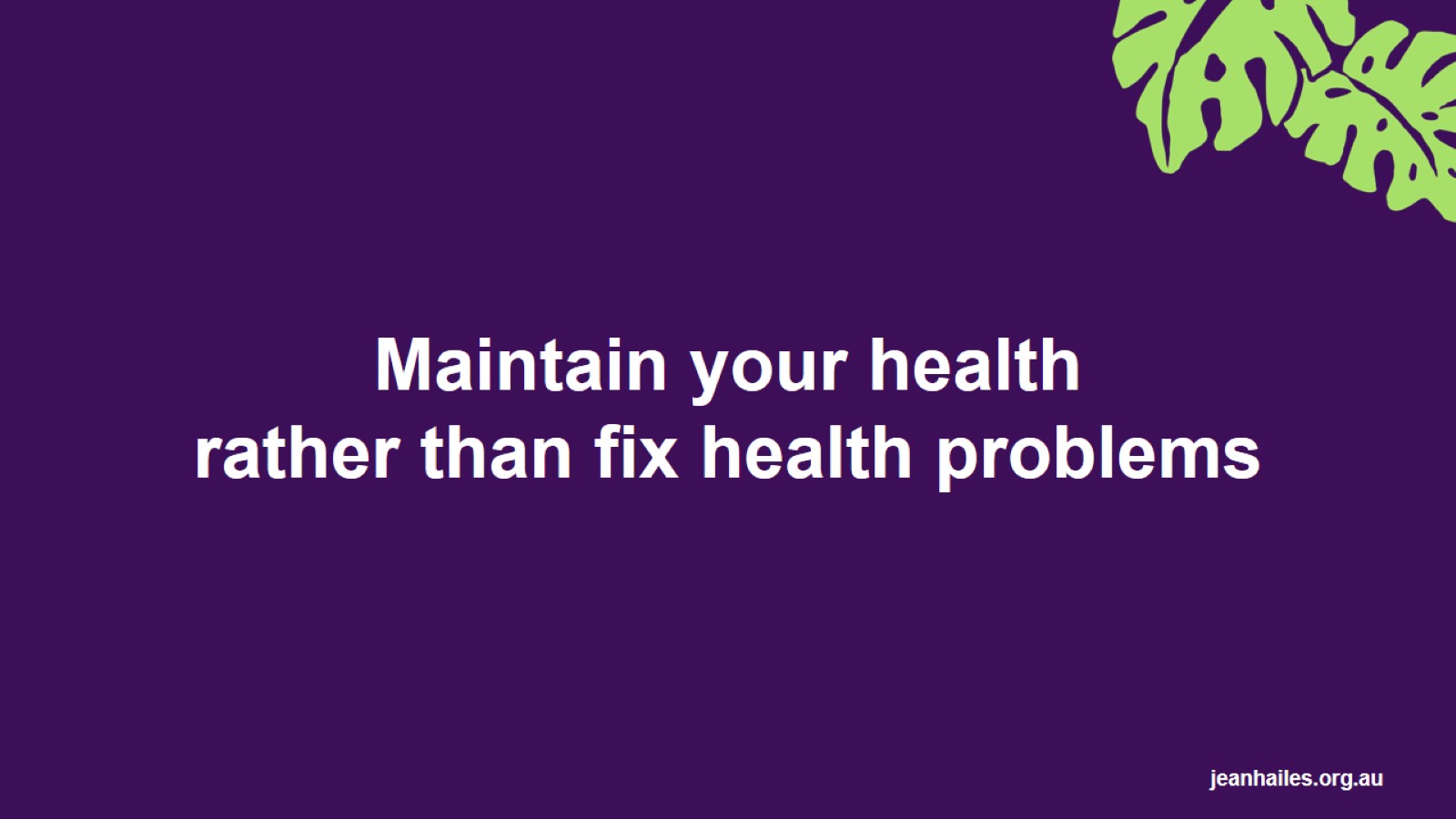 Maintain your health rather than fix health problems
[Speaker Notes: Maintaining your health rather than fixing it when something goes wrong is the best option. 
Good lifestyle choices as well as regular health checks and screening tests will help you stay healthy.]
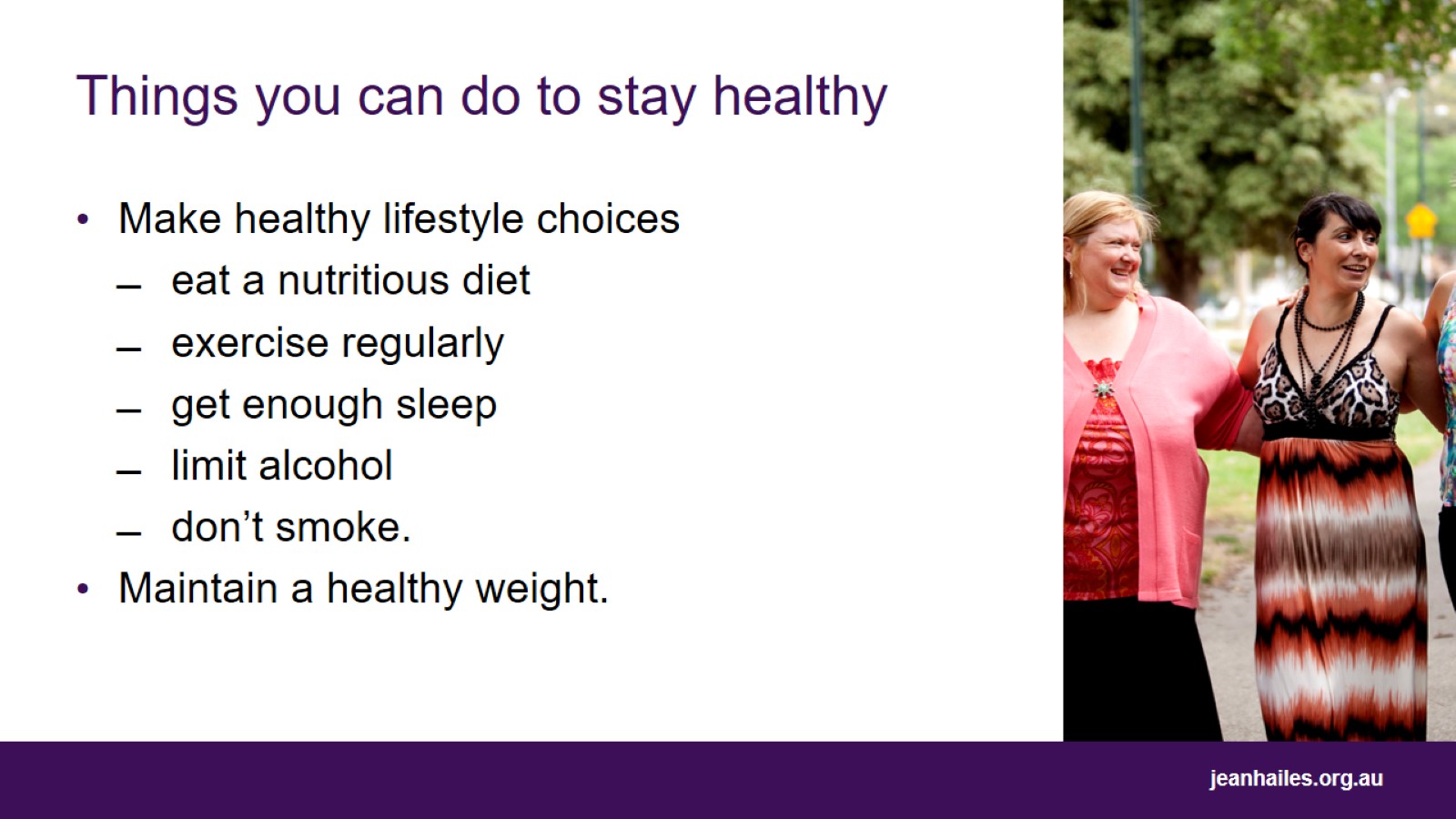 Things you can do to stay healthy
[Speaker Notes: There are things you can do throughout your life that will help you stay healthy.
Make healthy lifestyle choices: 
eat a healthy diet – eat a variety of foods, including wholegrains, fruit and vegetables, and limit the amount of fat, sugar and salt
exercise regularly – aim for minimum of 30 minutes of moderate physical activity on most days of the week
get enough sleep – getting 7-9 hours of sleep a night has a positive effect on your mood, memory, heart and weight
limit your alcohol intake – have no more than 2 standard drinks on any one day, and at least 2 alcohol-free days a week
don’t smoke – there is no safe smoking level.
Maintain a healthy weight to prevent chronic diseases such as cardiovascular disease, type 2 diabetes and arthritis.]
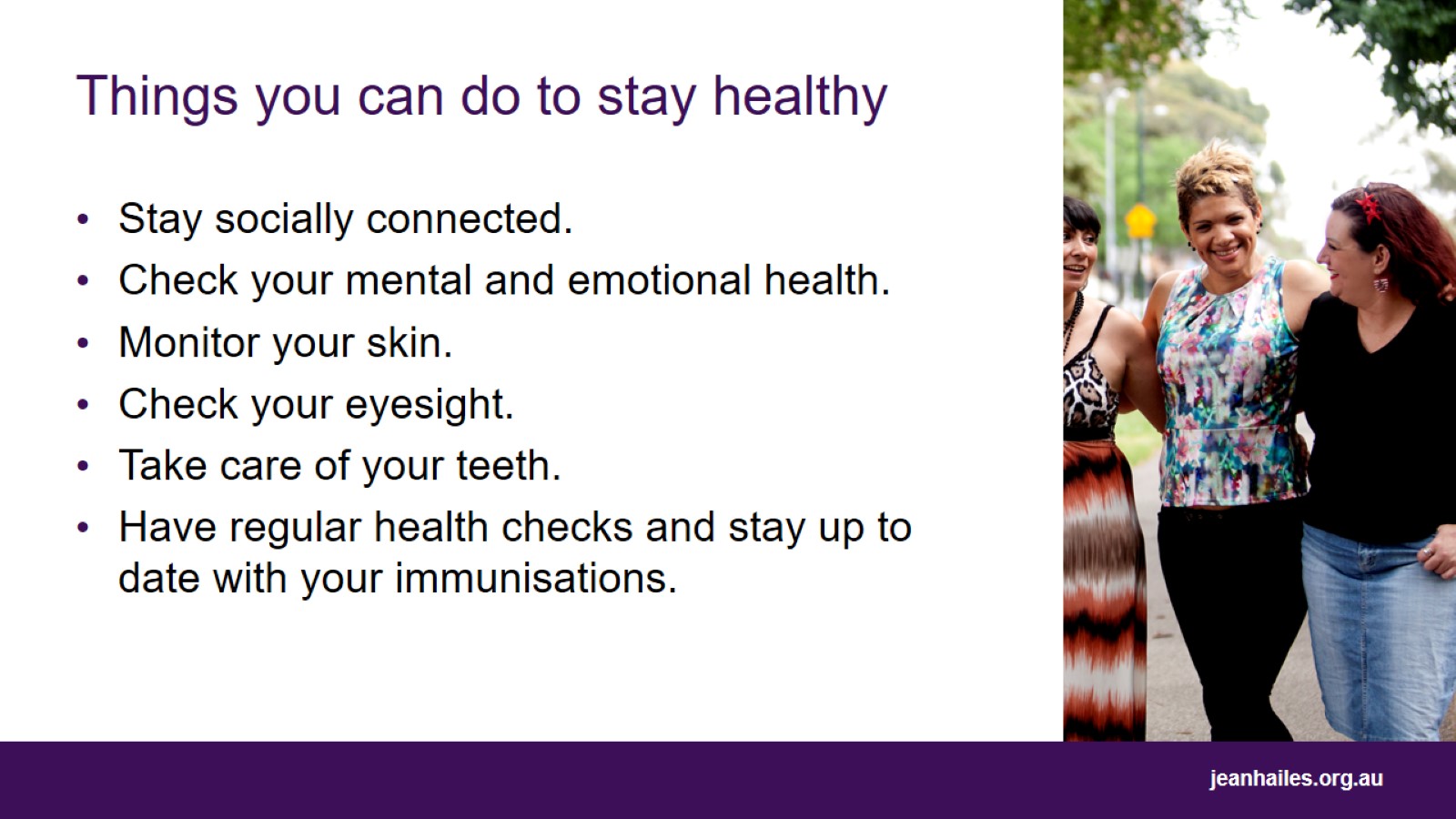 Things you can do to stay healthy
[Speaker Notes: Stay socially connected – good social support may help protect you from illnesses like cardiovascular disease, depression and anxiety. Spend time with family and friends, join community groups, volunteer, connect with others through a hobby, get to know your neighbours, etc.
Always check your emotional and mental health – if you feel out of sorts and it’s affecting your daily life, ask for help.
Monitor your freckles, moles and skin blemishes for any changes in size, shape or colour, or for anything unusual such as pain or itching. See your doctor if you notice anything unusual. 
Test your vision throughout your life – eyesight tends to deteriorate as we get older. If you have diabetes, high blood pressure or a diagnosed eye-related condition, check your eye health once a year or as often as your doctor recommends.
Clean your teeth regularly, drink fluoridated water, eat a low-sugar diet and visit the dentist at least once a year.
Have regular health checks and stay up to date with your immunisations.

See your doctor if anything worries you.]
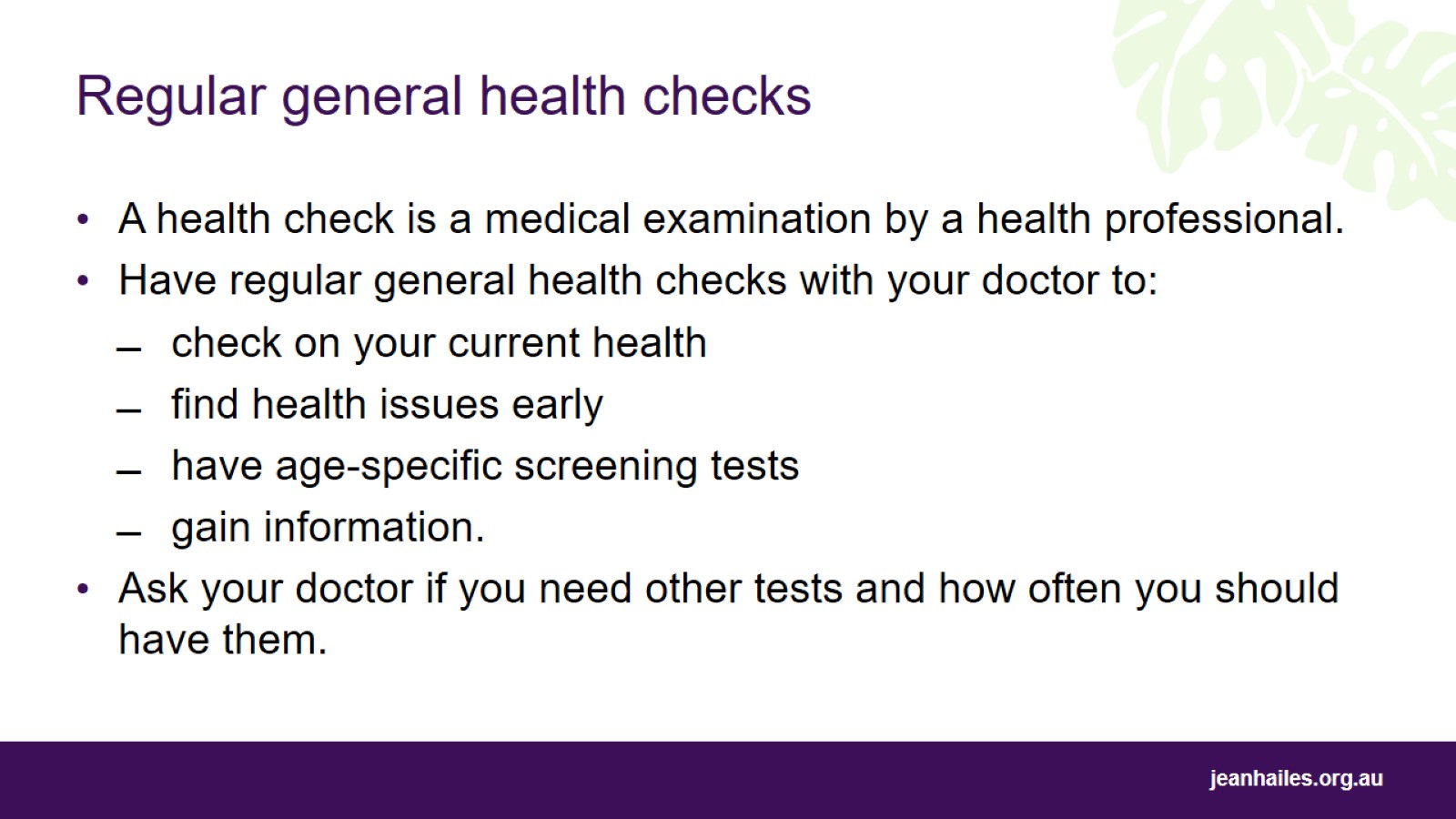 Regular general health checks
[Speaker Notes: A health check is a medical examination by a health professional to look for health issues. 
Have regular general health checks with your doctor.
It will involve checking your current health, talking to your doctor about your medical history and your family history of disease, and discussing your lifestyle choices such as diet, exercise habits and whether or not you smoke or drink alcohol.
Regular health checks will help find health issues or signs of an illness early. Many diseases such as cardiovascular (heart) disease, diabetes and some cancers can be picked up in their early stages when treatment is often more effective.
Depending on your age, the doctor may also do or recommend specific screening tests.
It’s a good opportunity to ask questions and gain information from your doctor. 
Some women may need more frequent health checks compared to others, depending on their age, risks of certain conditions, medical background and family history. Talk to your doctor about what tests you need to maintain your health and how often you should have them.]
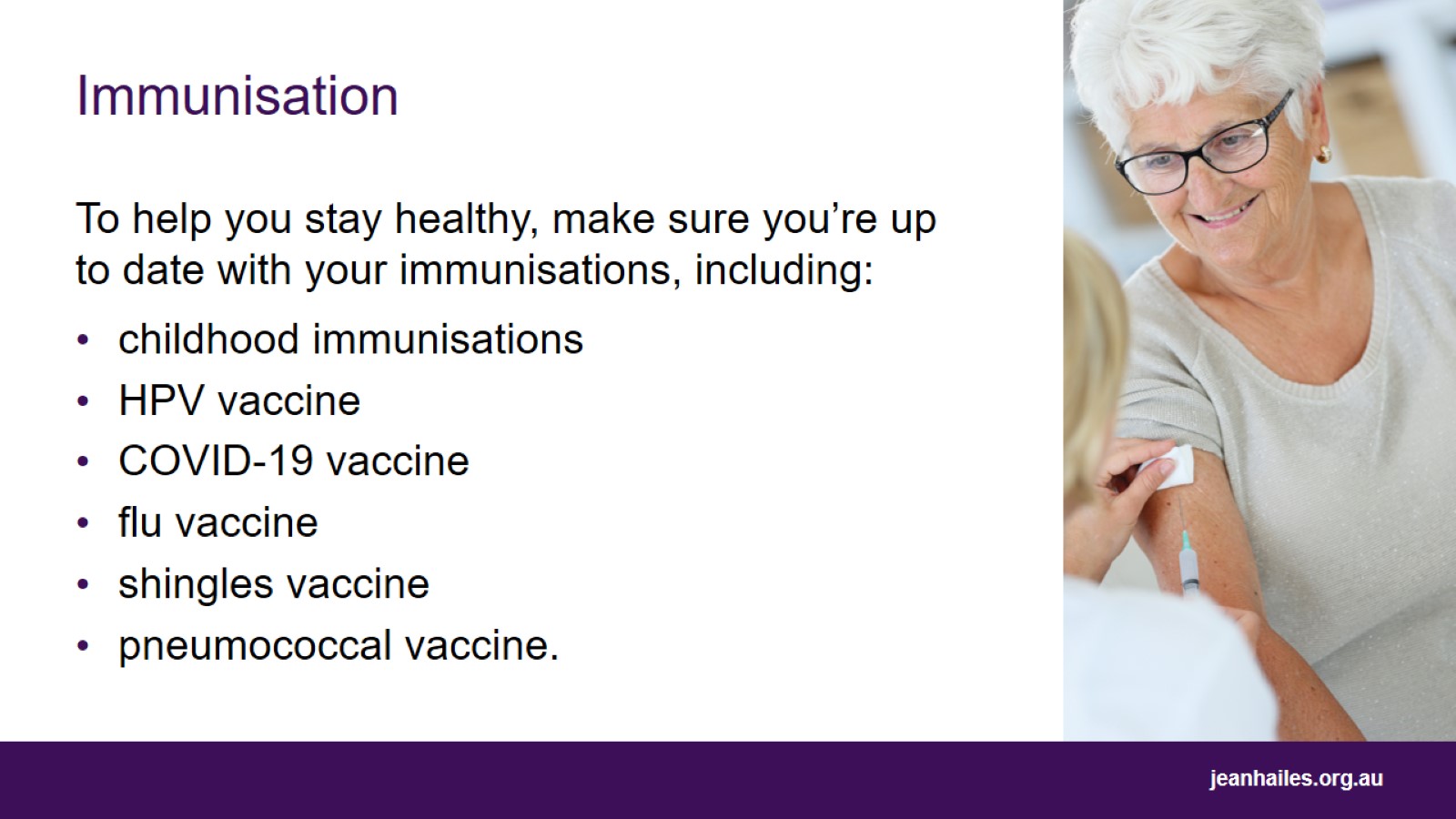 Immunisation
[Speaker Notes: To help you stay healthy, make sure you’re up to date with your immunisations. 
Make sure that your childhood immunisations are up to date and check if you need any boosters, such as a tetanus booster.
Before becoming sexually active, it’s recommended to have the vaccine for the human papillomavirus (HPV) to reduce the risk of cervical, genital, anal and throat cancers. The National HPV Vaccination Program offers free vaccines to girls and boys up to the age of 19 years.
Stay up to date with your COVID-19 vaccines.
Consider having a flu vaccine every flu season.
Shingles vaccine is available if you’re over 65 years of age (or over 50 years of age if you’re a First Nations woman). 
Have a pneumococcal vaccine, which offers protection from some cases of pneumonia and meningitis, if you’re over 70 years of age (or over 50 years of age if you’re a First Nations woman).

You might need other vaccines depending on your age, health and other factors in your life. Talk to your doctor to find out which ones you should get, and when.]
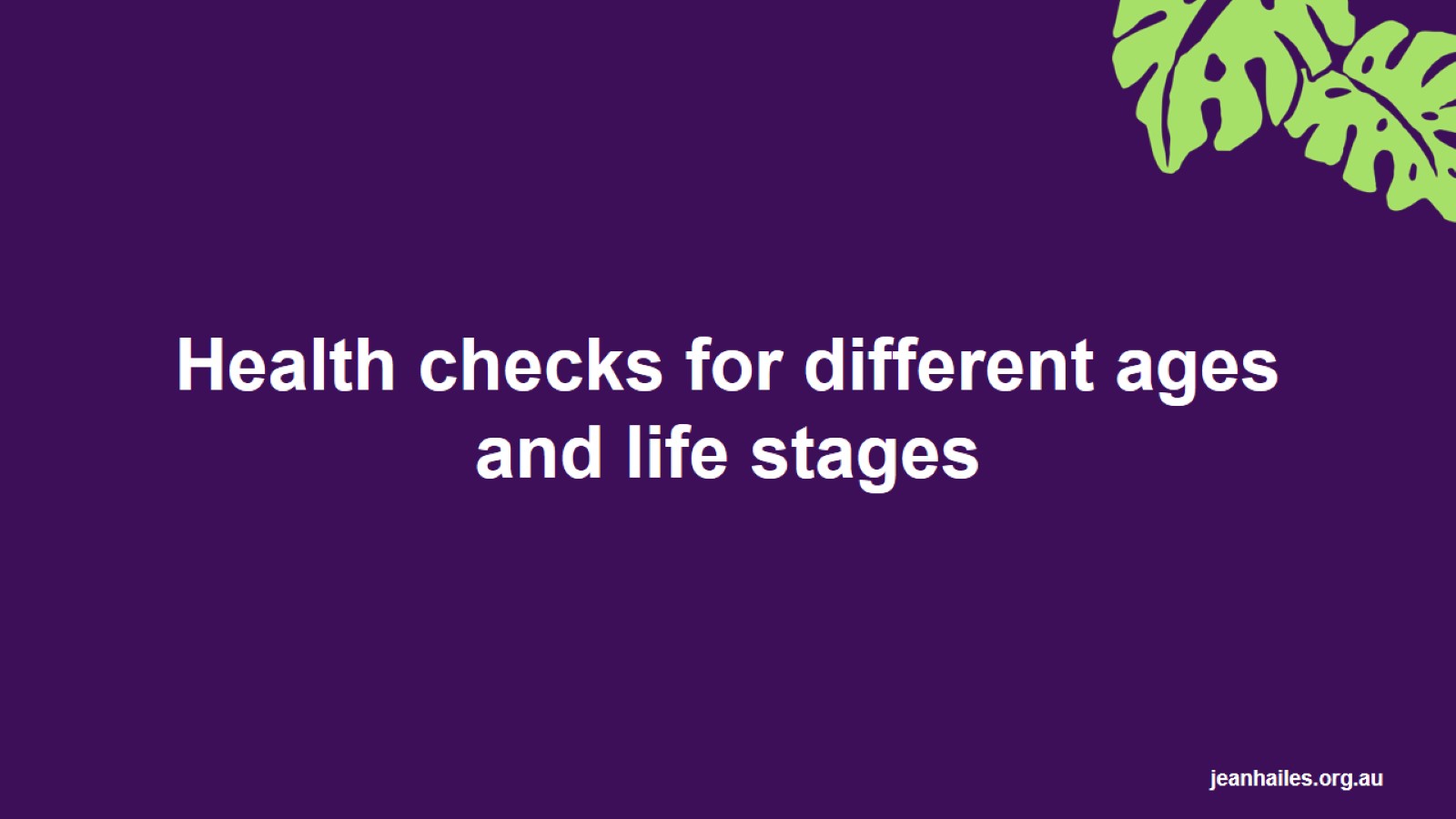 Health checks for different ages and life stages
[Speaker Notes: You will need different health checks depending on your age and your life stage.]
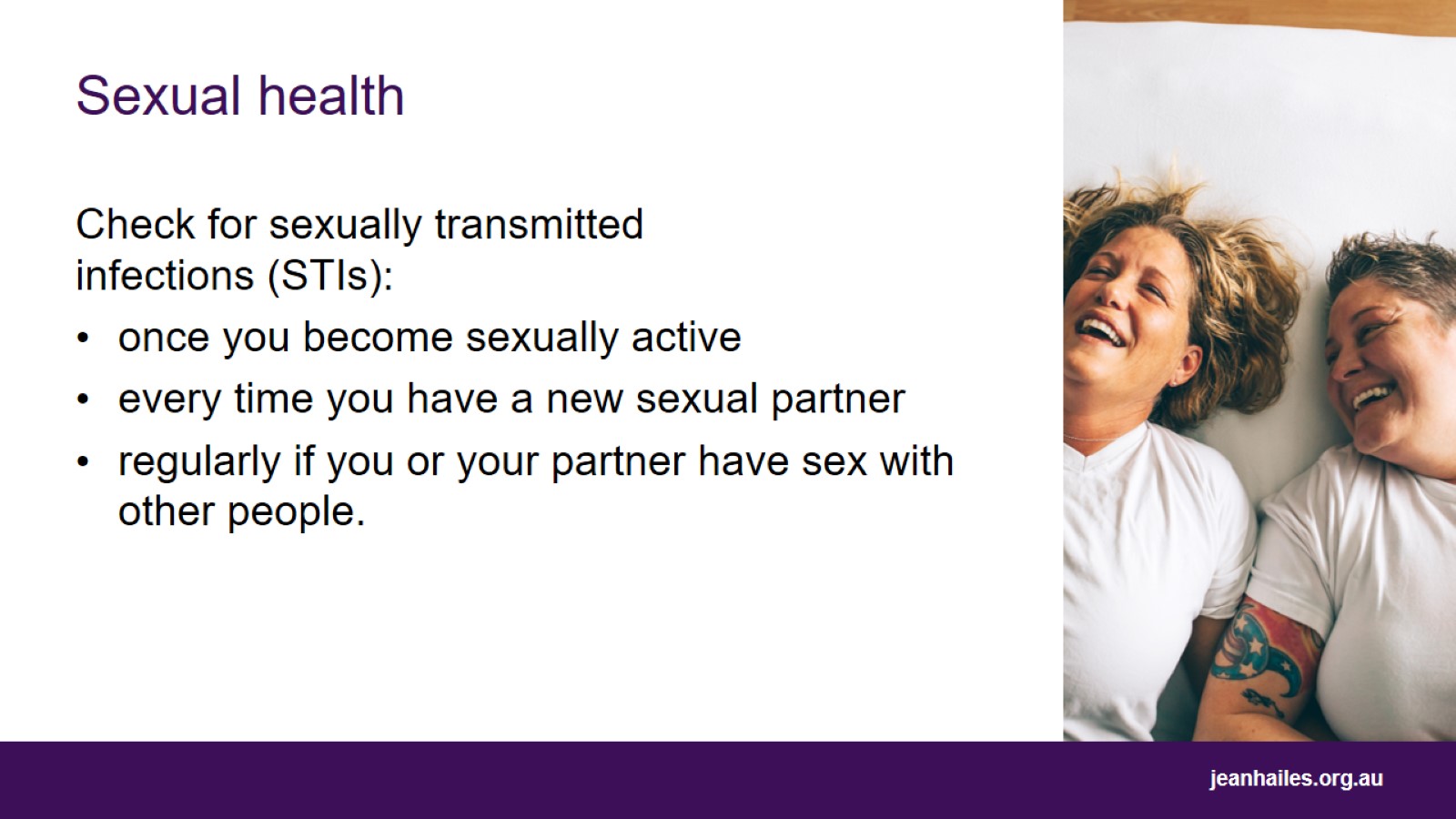 Sexual health
[Speaker Notes: Once you start being sexually active, have regular checks for sexually transmissible infections (STIs), like chlamydia, genital herpes, gonorrhoea and syphilis. 
STIs can not only affect your day-to-day health but your fertility as well. If you are under 30 years of age and sexually active, have a urine test for chlamydia each year. Chlamydia often has no symptoms but it can affect your fertility.
You can’t tell if someone has an STI just by looking at them, so regular checks are important:
every time you have a new partner
if you or your partner have sex with other people.]
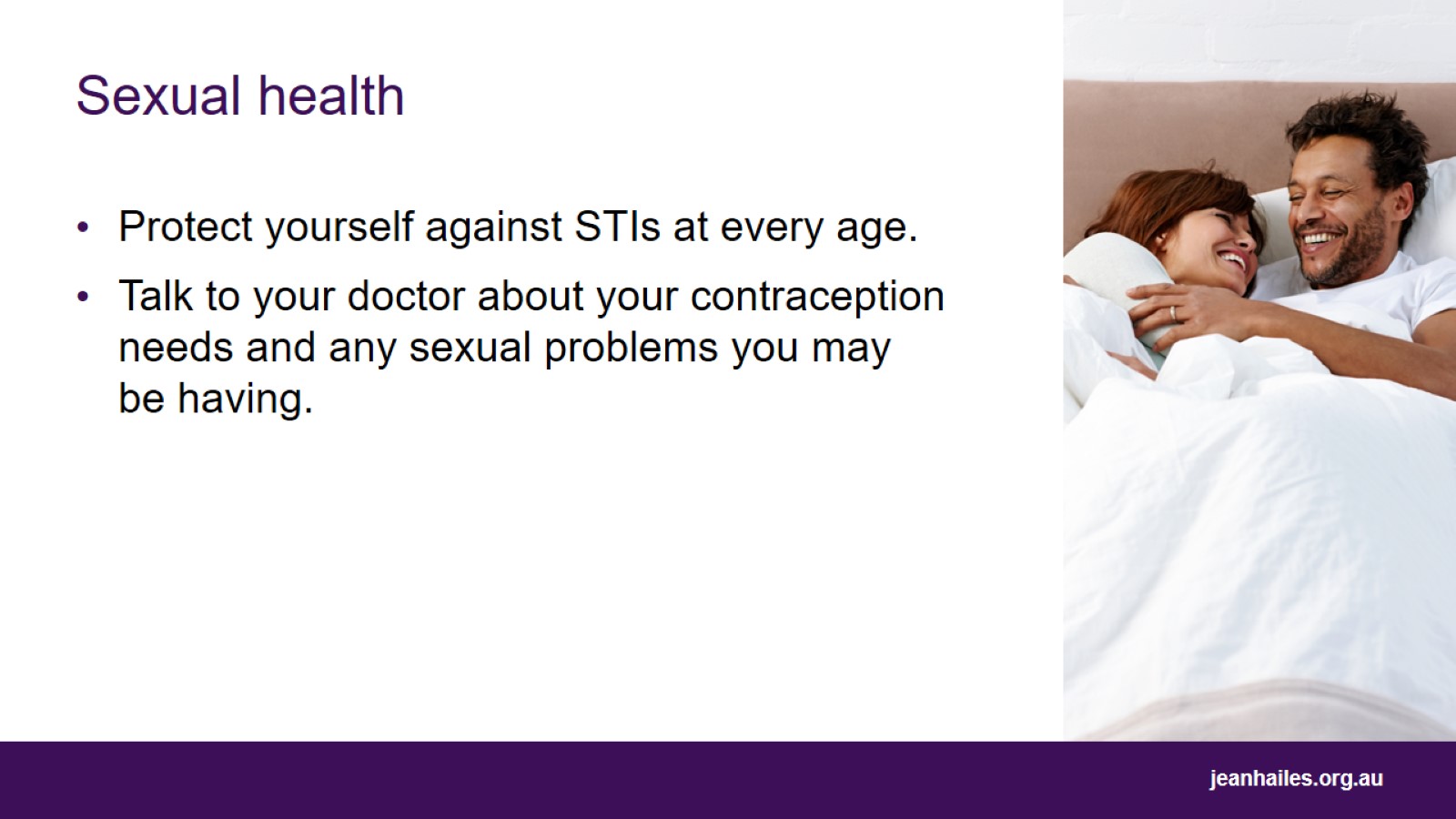 Sexual health
[Speaker Notes: Protect yourself against STIs at every age. Always use condoms or dental dams with a new sexual partner no matter what age you are. STIs are increasing among older people (50 years old and above), as they’re more likely to have missed out on the safer sex education during school years.
A sexual health check is a good opportunity to talk to your doctor about things like contraception, or any sexual problems you may be experiencing, such as painful sex or low libido.]
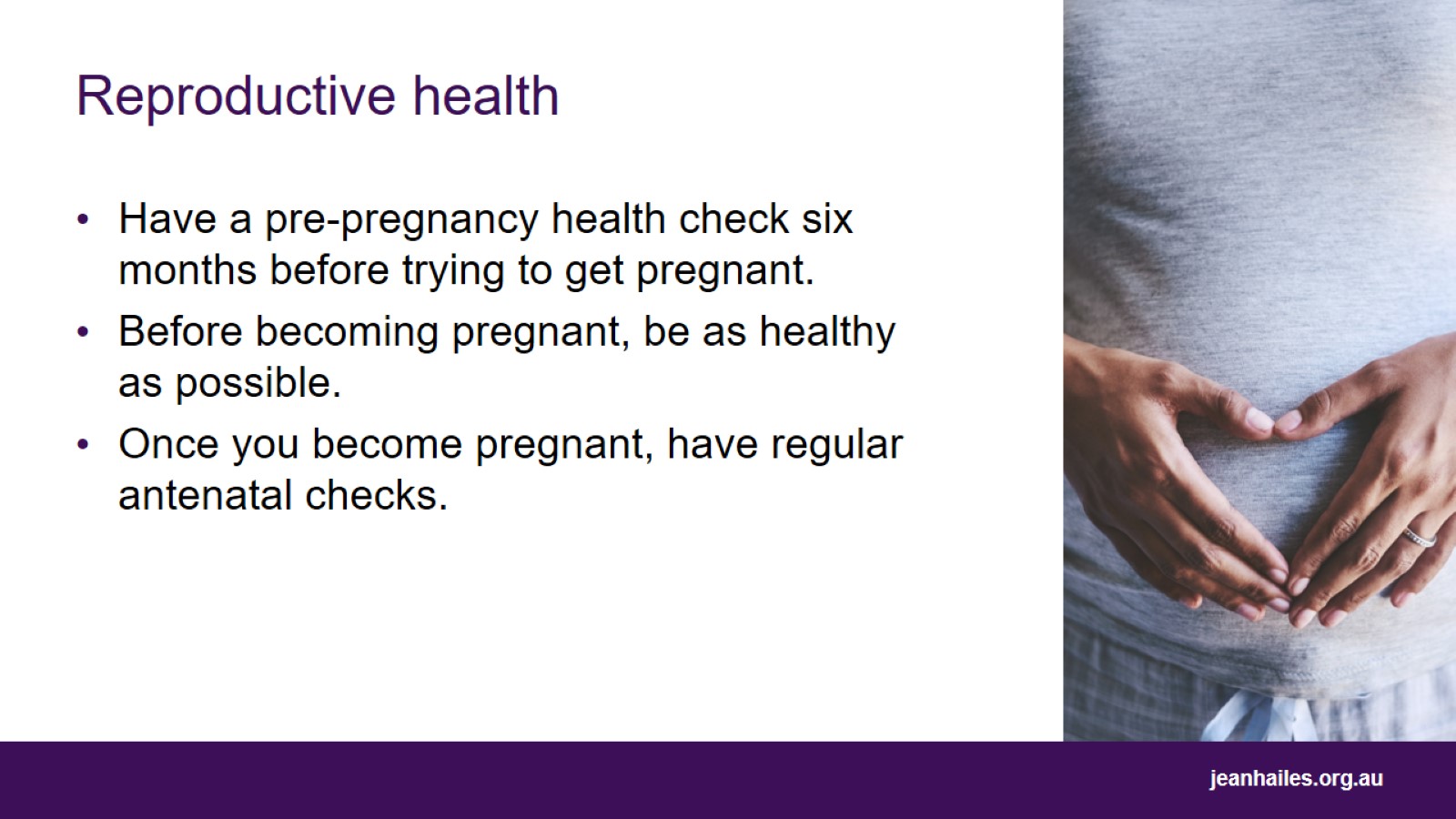 Reproductive health
[Speaker Notes: If you’re planning to become pregnant, have a pre-pregnancy health check six months before you start trying to get pregnant. It assesses things such as your immunisation status, general health, weight and smoking and alcohol-drinking habits. It looks for factors that may affect your health, your ability to conceive (become pregnant) and the health of your baby.
Be in the best health possible before becoming pregnant.
Once you become pregnant, have regular antenatal checks to help monitor your baby’s health and development.]
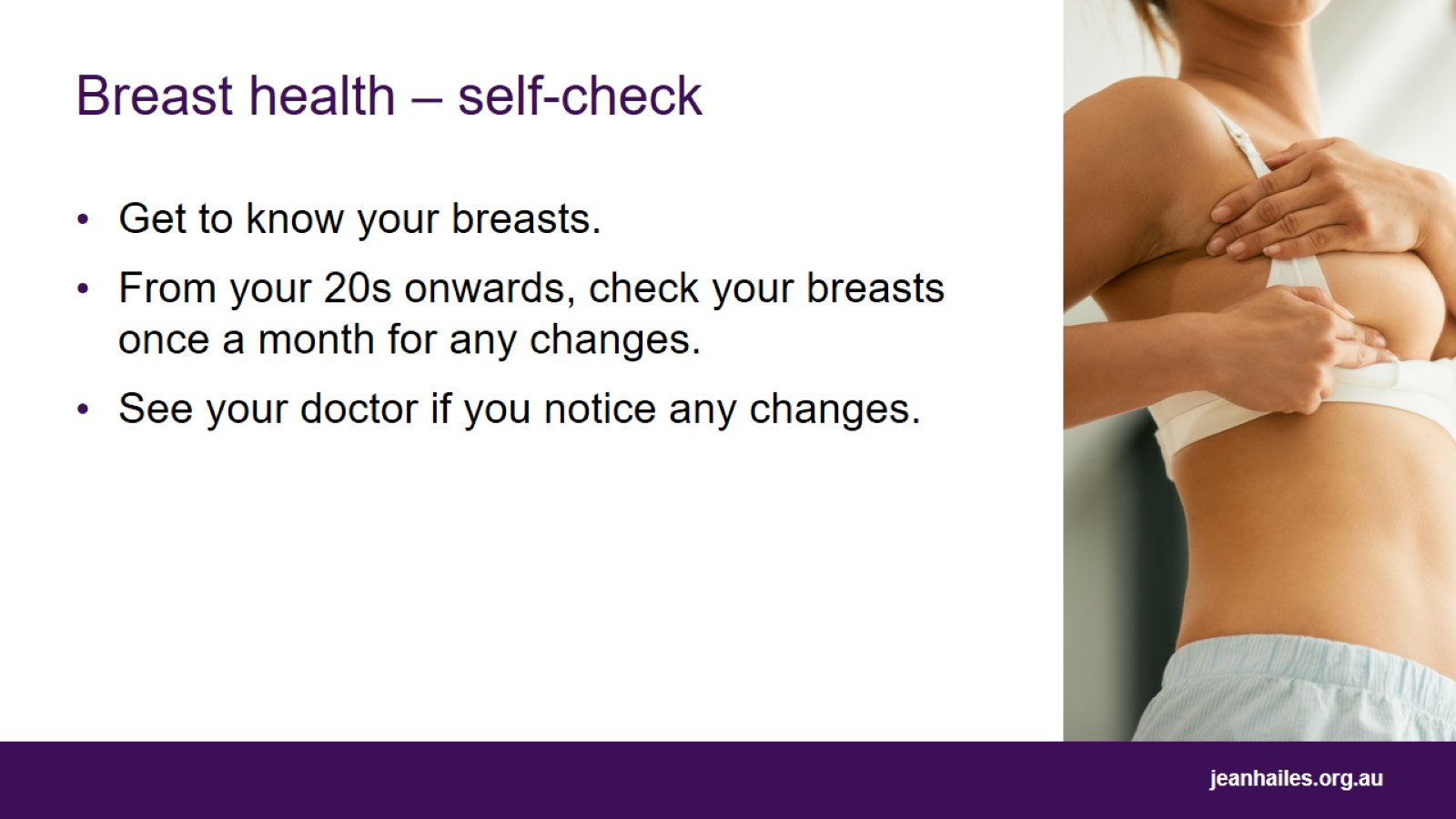 Breast health – self-check
[Speaker Notes: Breasts come in all shapes and sizes and will change from adolescence to menopause and beyond. 
Get to know your breasts – if you are familiar with the way your breasts look and feel, it will make it easier to notice any changes.
From your 20s onwards, check your breasts once a month – ideally after your period is finished, or on the first day of the month if you don’t have periods. 
Look at the shape, colour and size of your breasts. Then feel the entire breast area from your collarbone to your tummy, including your armpits.
If you notice any changes, see your doctor as soon as possible.]
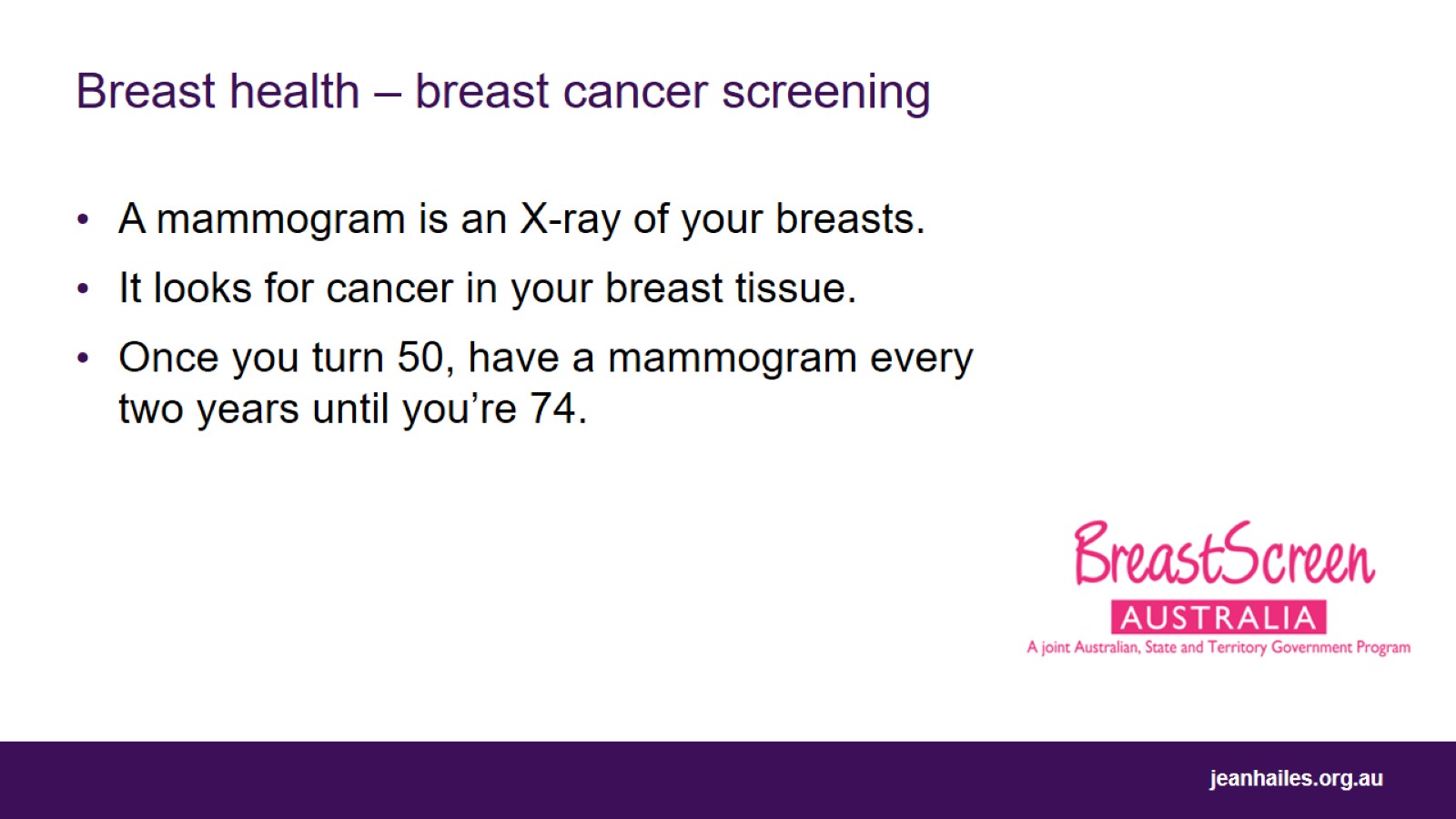 Breast health – breast cancer screening
[Speaker Notes: Regular breast checks help find breast cancer early to increase the chances for effective treatment.
A mammogram is an X-ray of your breasts that looks for cancer in your breast tissue before you have any signs and symptoms. 
BreastScreen Australia offers free mammograms to women with no breast symptoms aged between 50 and 74 years. You’ll receive a reminder to attend a mammogram every two years once you turn 50.
Women aged 40–49 and 75 and over are eligible for free mammograms every two years but don’t receive a reminder to attend. Talk to your doctor to find out if breast screening is right for you at this age.
Women with personal or family history of breast cancer may need to have a mammogram more often or at an earlier age.
If you notice a lump in your breast or have any breast problems, ask your doctor for a diagnostic mammogram, as the regular breast screening mammogram is not appropriate.]
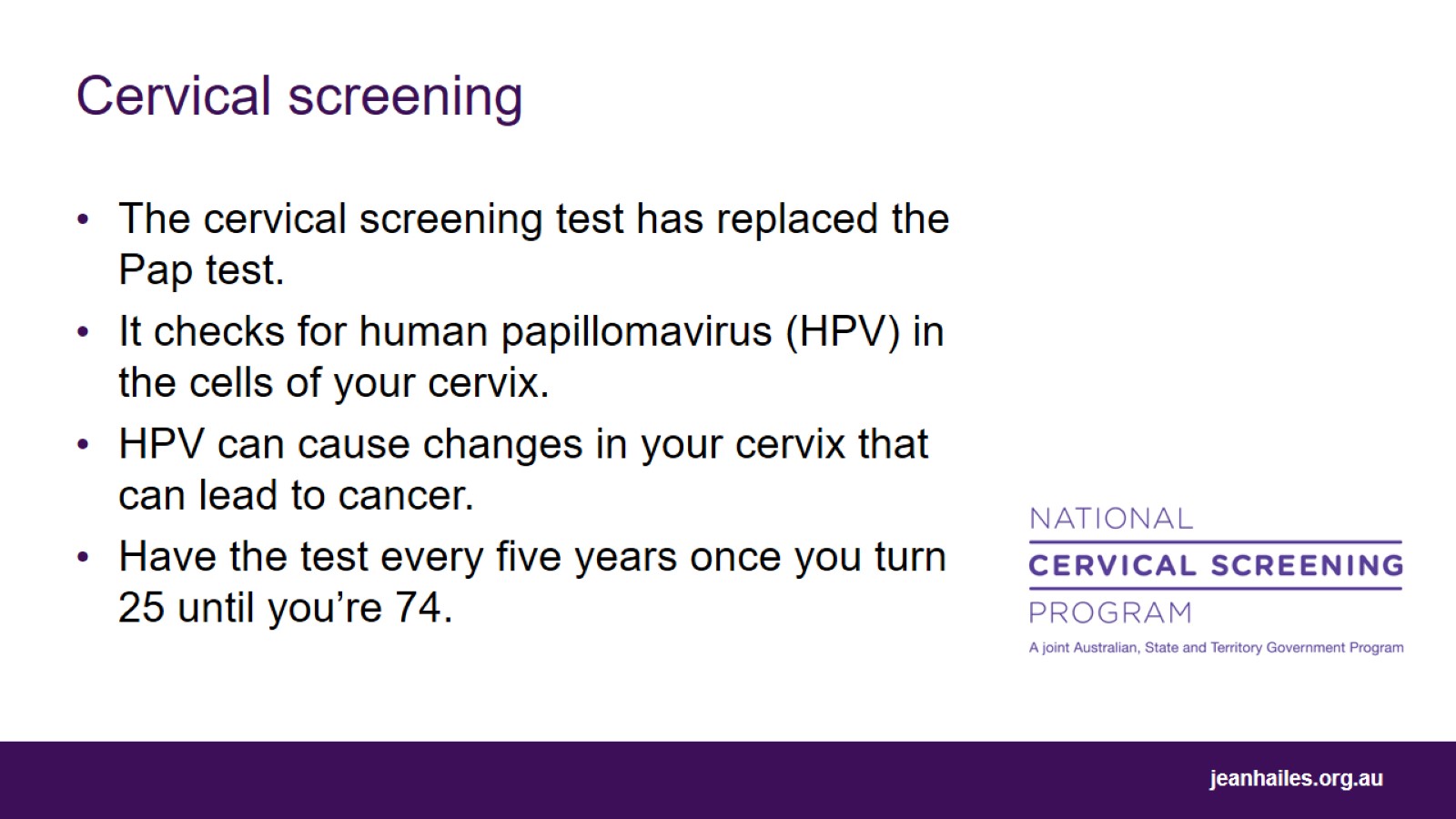 Cervical screening
[Speaker Notes: In 2017, the cervical screening test replaced the Pap test.
The cervical screening test checks for human papillomavirus (HPV) in cells from your cervix. HPV is a common virus that can cause changes to cells in your cervix, which in rare cases can develop into cervical cancer. 
Once you turn 25, have the test every five years until you are 74. 
If you’re 25 or over and have never had a Pap test or cervical screening test or are overdue for one, make an appointment with your doctor to have one. For the test, you can:
get your doctor or nurse to take a cervical sample, or
take your own vaginal sample (self-collection).
Even if you’ve had the HPV vaccine, it is still important to have regular cervical screening tests.]
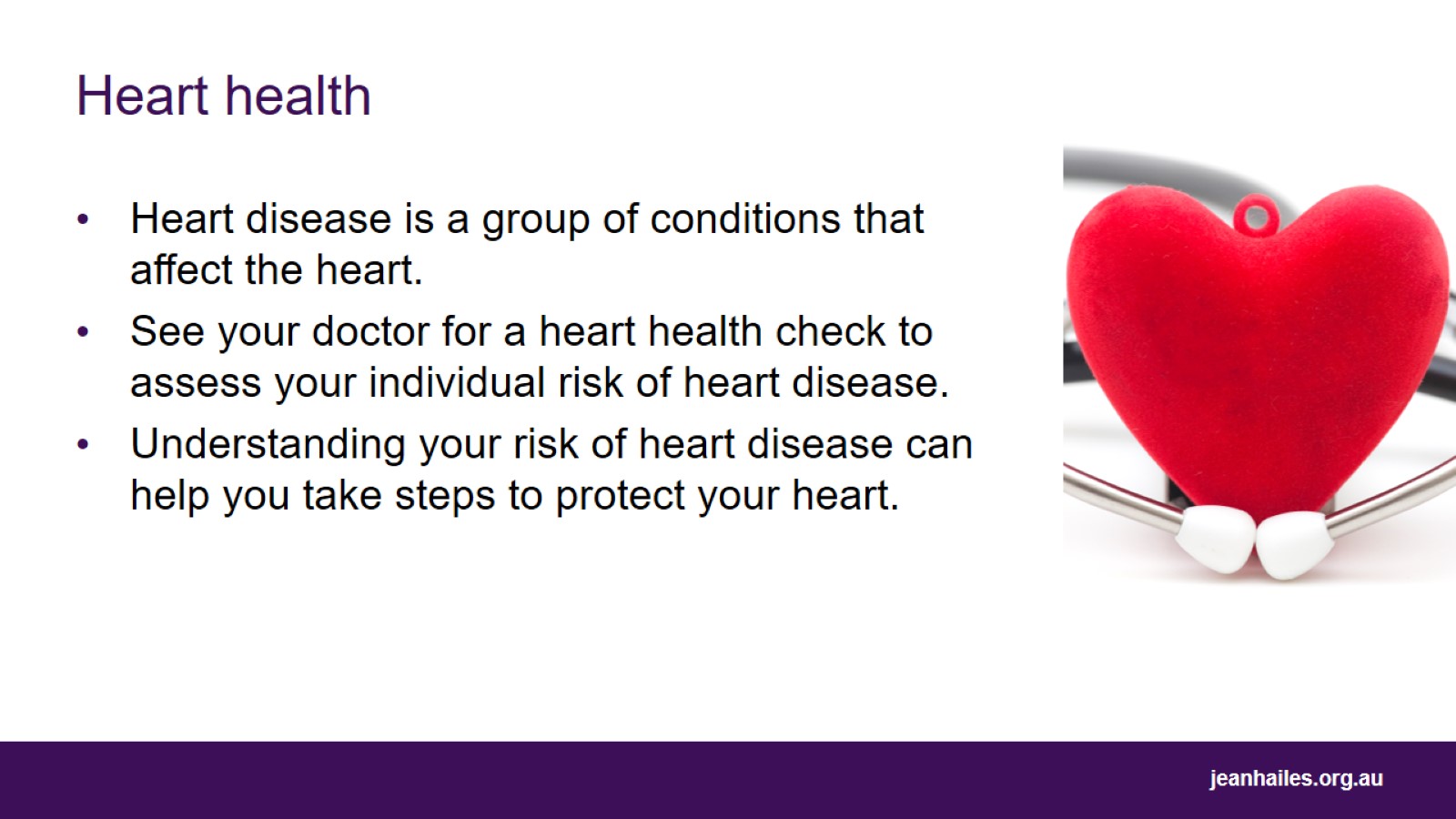 Heart health
[Speaker Notes: Cardiovascular disease, an umbrella term that includes heart disease, stroke and blood vessel disease, is the leading cause of death for women globally.
Heart disease refers to a group of conditions that affect the heart, including coronary heart disease and heart failure.
If you’re over 45 years old, see your doctor for a heart health check to assess your individual risk of heart disease. Aboriginal and Torres Strait Islander women have a higher risk of heart disease, so regular heart health checks for these women begin at the age of 30.
Risk factors for heart disease include your age, ethnicity, family history, lifestyle and any medical conditions you have. There are also female-specific risk factors like complications during pregnancy, such as high blood pressure, preeclampsia or gestational diabetes, or reaching menopause.
Understanding the risk factors for heart disease specific to you can help you take necessary steps to protect your heart, for example, making lifestyle changes or starting medication.]
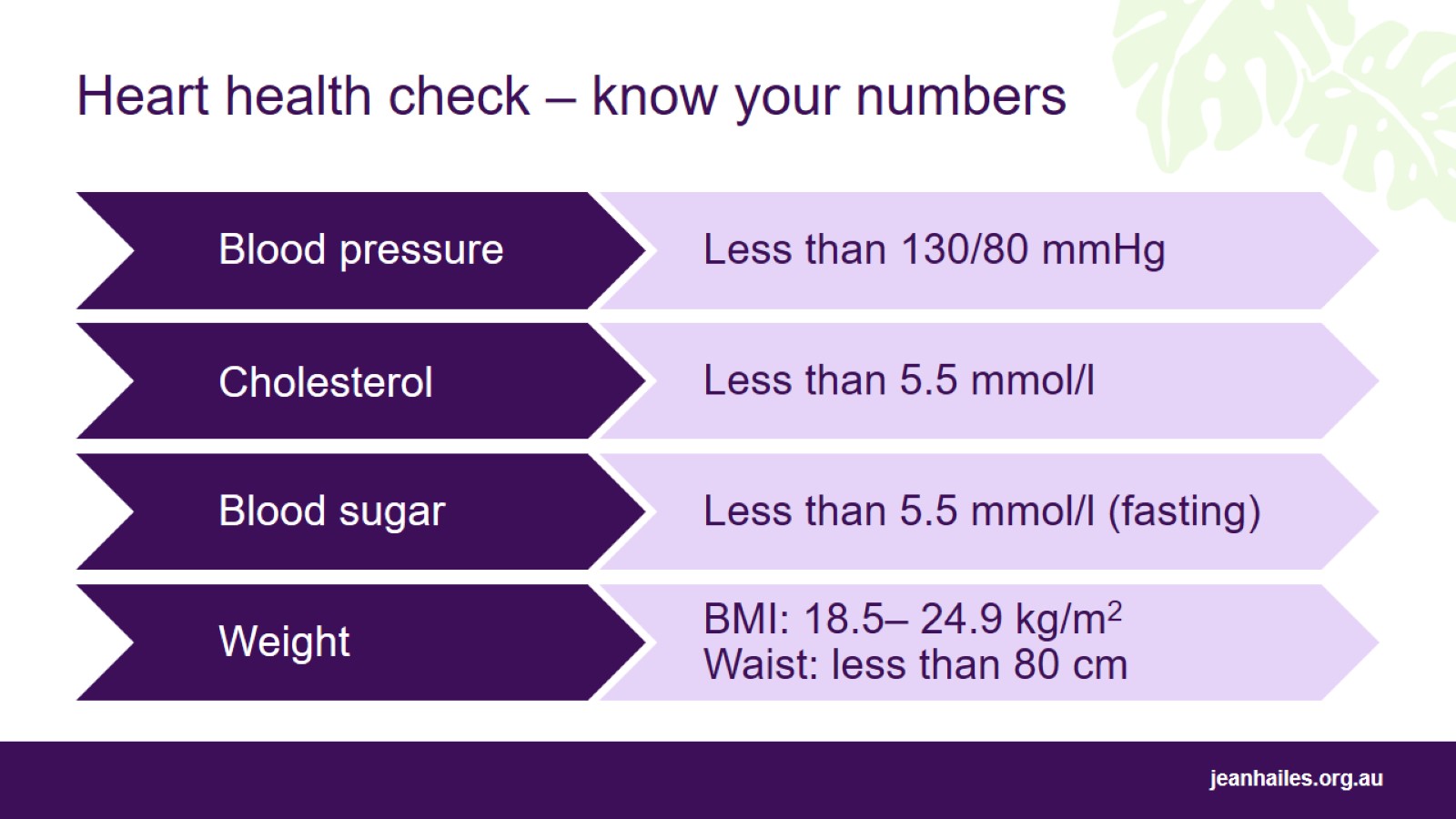 Heart health check – know your numbers
[Speaker Notes: At a heart health check, the doctor will look at your key heart health measures:
blood pressure – normal blood pressure should be less than 130/80mmHg
cholesterol – cholesterol is essential for the proper function of every cell in your body, but too much of it is a problem – it should be less than 5.5mmol/l
blood sugar (glucose) level – if the level of sugar (glucose) in your blood is too high, it can cause damage to your blood vessels and heart – it should be less than 5.5mmol/l (fasting), or less than 8mmol/l (non-fasting)
weight and waist size – these measurements can indicate if you are at risk of heart disease or diabetes. Try to maintain a BMI (body mass index) within a healthy range of 18.5 to 24.9kg/m2, and your waist circumference under 80cm.
The doctor will ask about your family history of heart health problems as well as your lifestyle, including your diet, smoking habits and physical activity levels.
Ask your doctor how often you need to have a heart health check.]
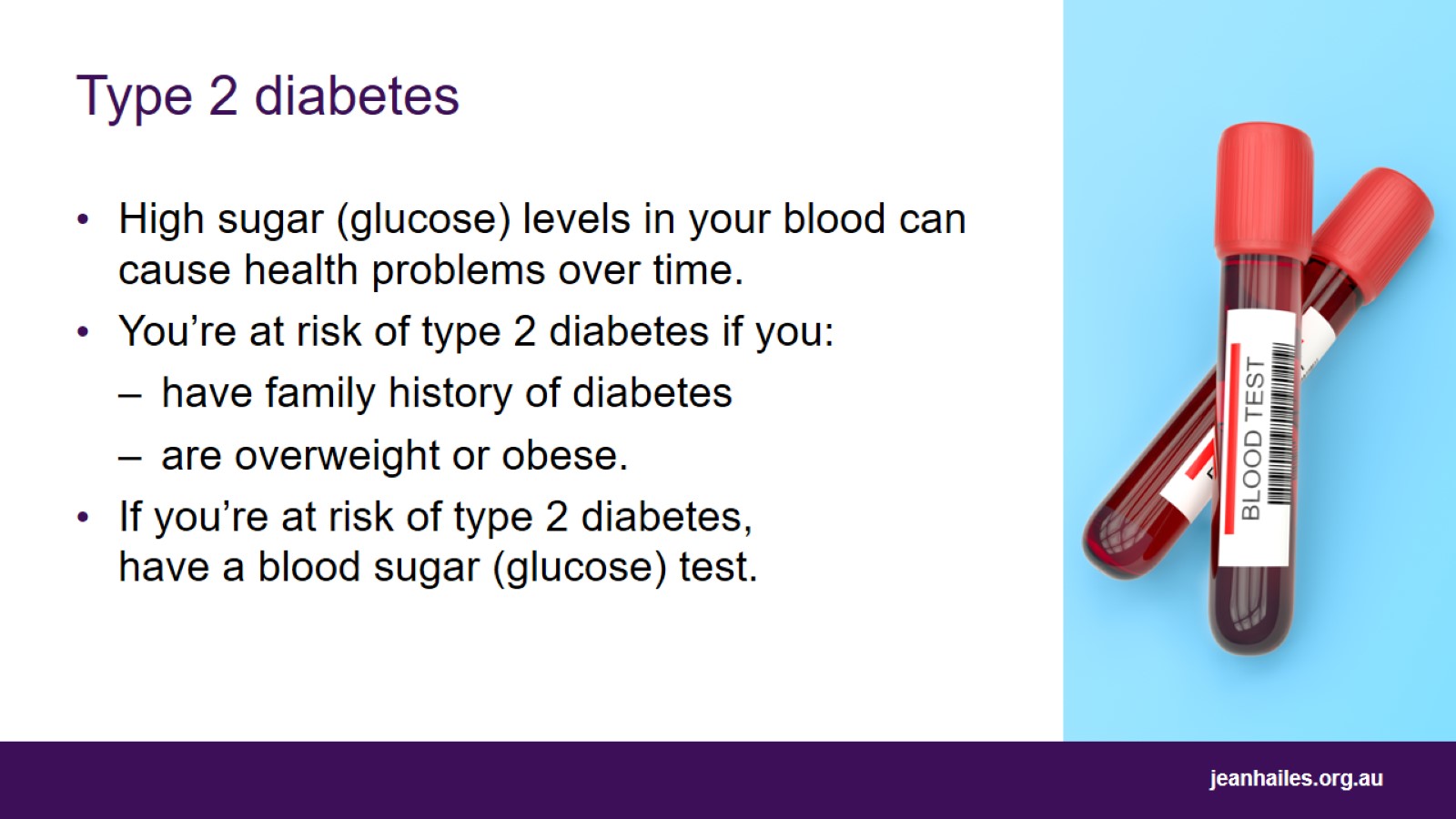 Type 2 diabetes
[Speaker Notes: High sugar (glucose) levels in your blood can cause type 2 diabetes and other health problems over time.
Around 5% of Australians aged 18 years or older have diabetes. The risk of type 2 diabetes increases with age.
You’re at risk of developing type 2 diabetes if you:
have family history of diabetes – your parents or siblings having been diagnosed with diabetes
have polycystic ovary syndrome (PCOS)
had gestational diabetes
are over 55 years of age 
are over 35 years of age and from an Aboriginal or Torres Strait Islander, Pacific Islander, Indian subcontinent or Chinese cultural background
are overweight or obese 
aren’t physically active (don’t move enough)
regularly eat unhealthy foods – high-fat, high-sugar, high-salt, or low-fibre foods.
If you’re at risk of developing type 2 diabetes, have your blood sugar levels checked every three years or as doctor recommends. Otherwise, have them checked every year once you turn 55.]
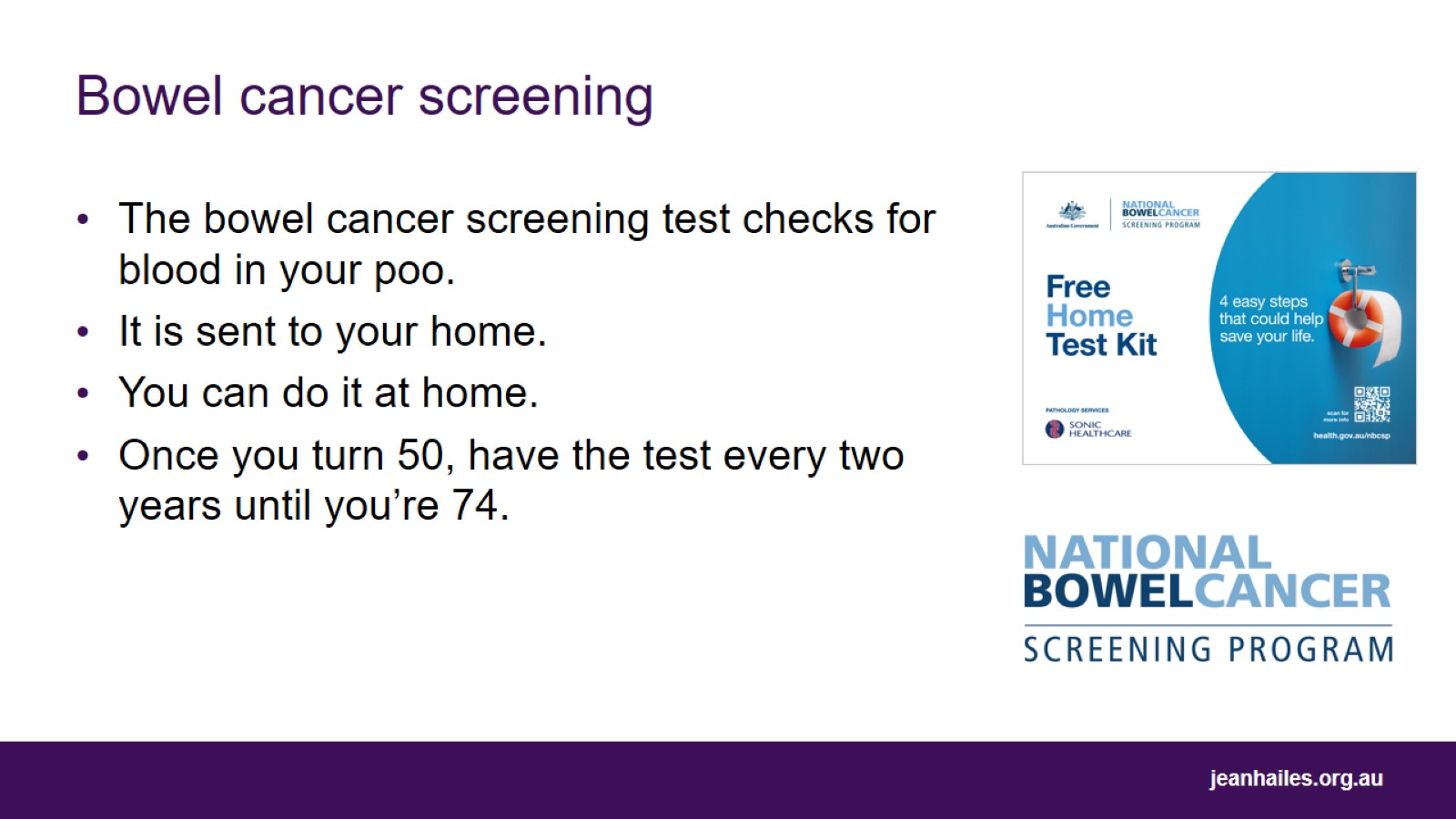 Bowel cancer screening
[Speaker Notes: Bowel cancer is a common cancer. 90% of bowel cancers are treatable if detected early. Unfortunately, most bowel cancers show no symptoms in the early stages, so many people don’t realise that something is wrong until it's too late.
A faecal occult blood test (FOBT) is used to screen for bowel cancer. It checks for blood in your stool (poo), which may be a sign of bowel cancer (or of other, unrelated things). If a positive result is returned, a follow-up test such as a colonoscopy will be recommended.
The National Bowel Cancer Screening Program offers free screening tests for you to do at home. The free test will be sent to your home address every two years once you turn 50, until you’re 74. If you’re younger than 50 but have a family history of bowel cancer, talk to your doctor to arrange a test.]
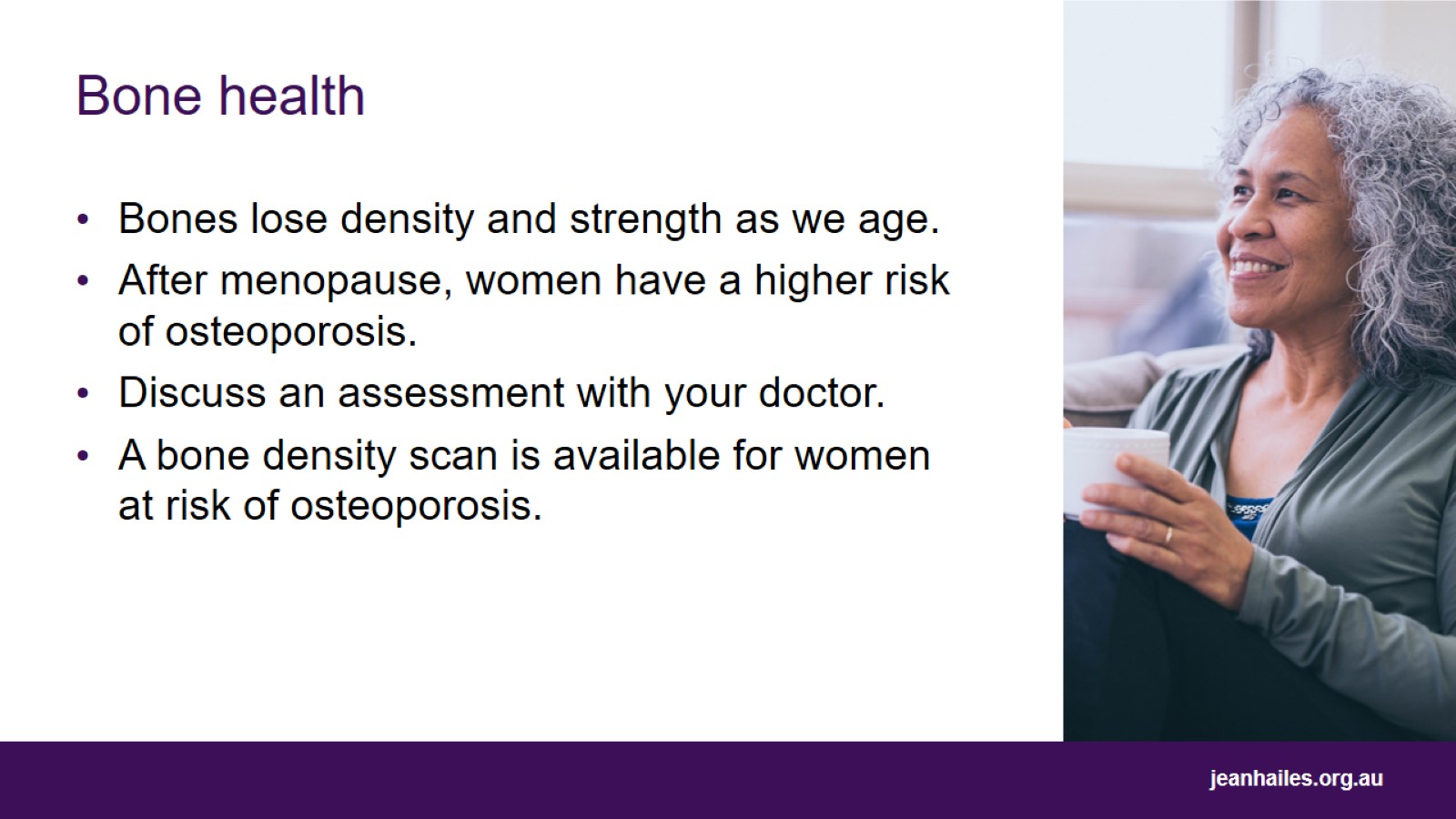 Bone health
[Speaker Notes: Bones lose density and strength as we age and even more after menopause. 
Hormones such as oestrogen play an important role in maintaining bone strength. When women go through menopause, there is a significant fall in oestrogen (up to 90%). This means there is rapid bone loss in the years immediately after menopause. However, the rate of loss slows 4–8 years after menopause.
The bone loss can lead to osteoporosis – a condition in which bones become less dense, lose strength and break more easily. 
If you are concerned about your bone health, discuss an assessment with your doctor who can recommend a bone density scan (DXA).
A DXA scan is available for women with risk factors for osteoporosis, such as early menopause, coeliac or thyroid disease, rheumatoid arthritis or long-term therapy with steroid medication.]
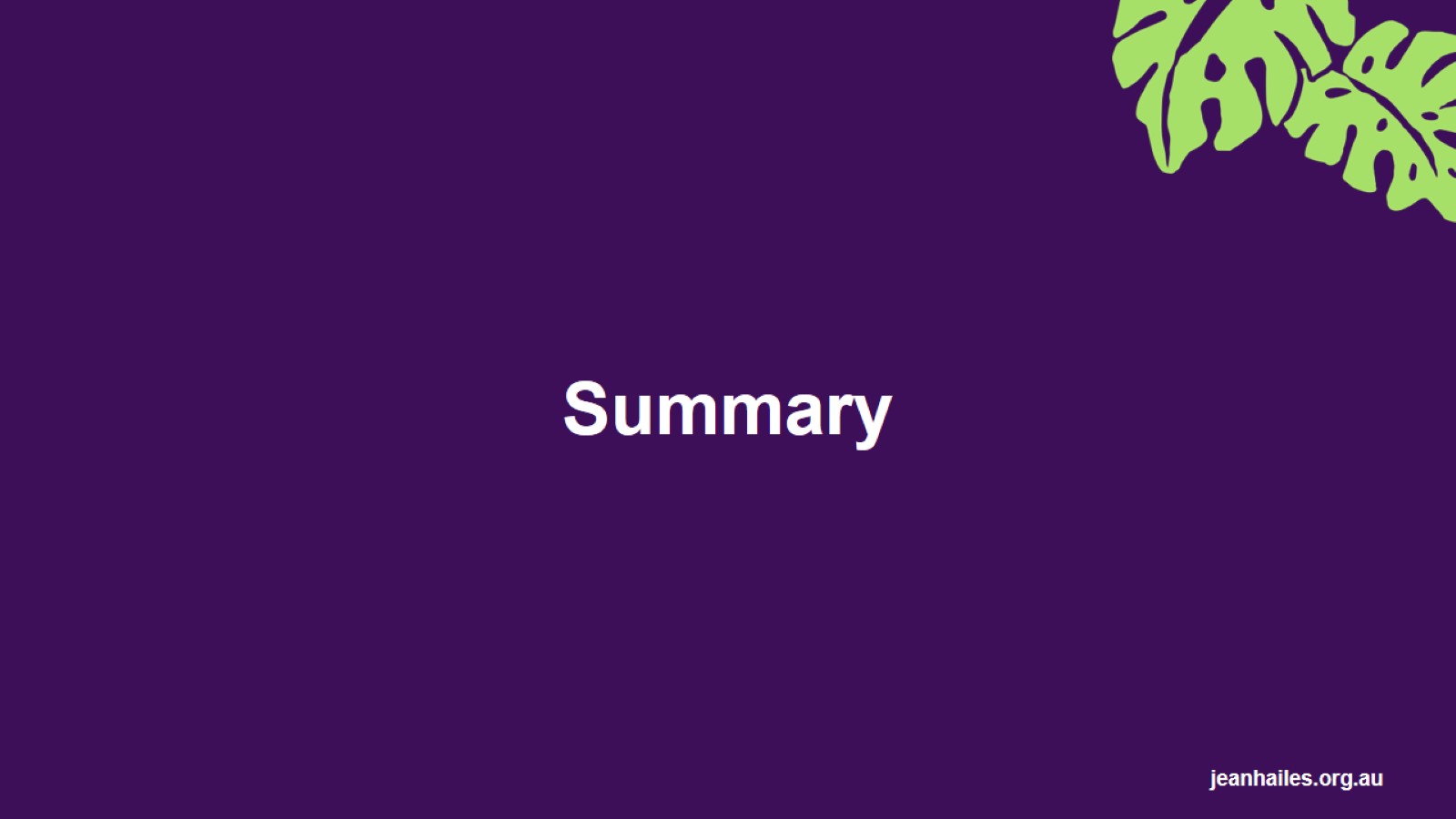 Summary
[Speaker Notes: A quick summary of health checks that are recommended at different stages of your life.]
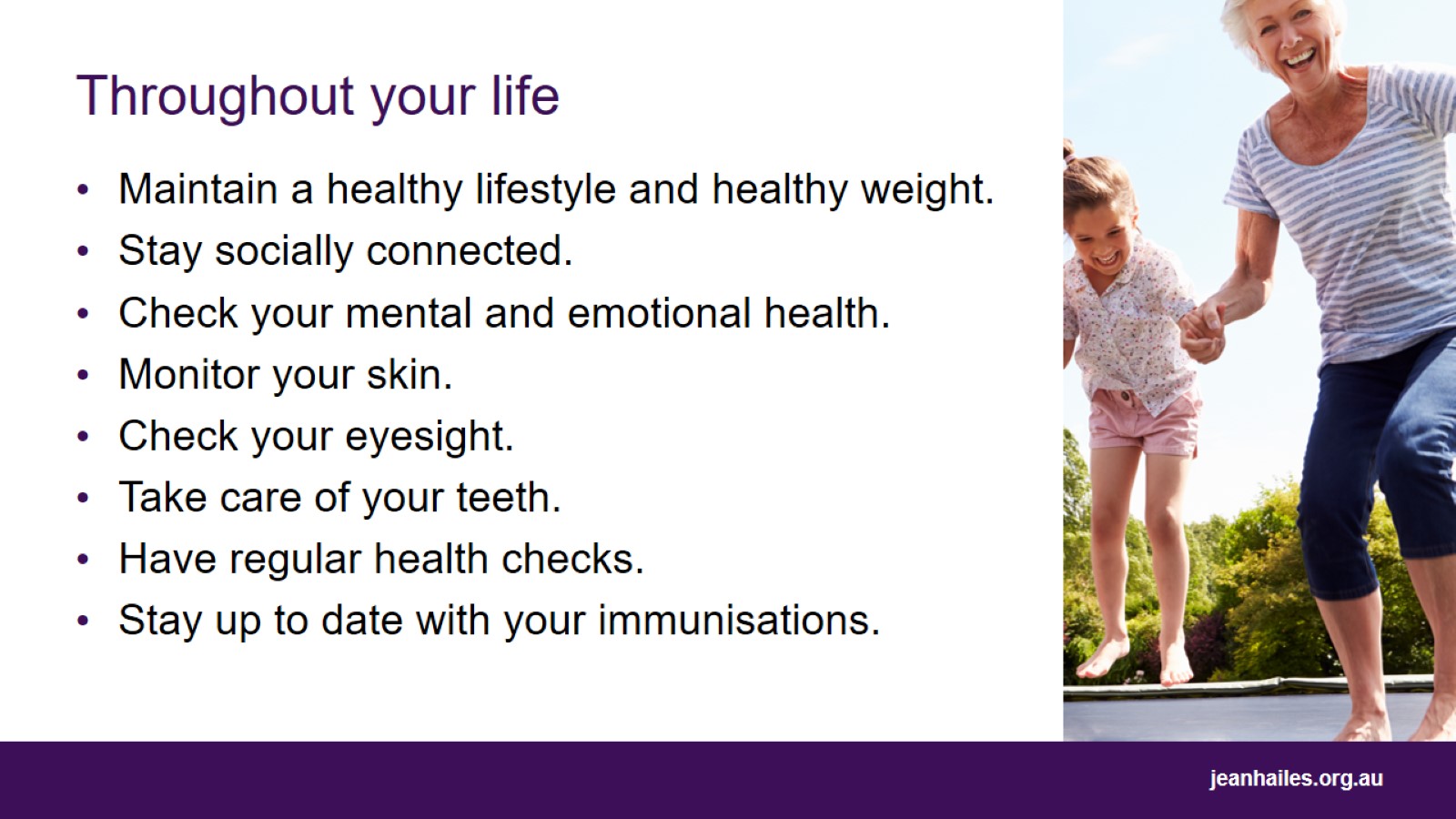 Throughout your life
[Speaker Notes: Throughout your life:
maintain a healthy lifestyle and healthy weight
stay socially connected
check your mental and emotional health
monitor your skin 
check your eyesight
take care of your teeth 
have regular health checks
stay up to date with your immunisations.]
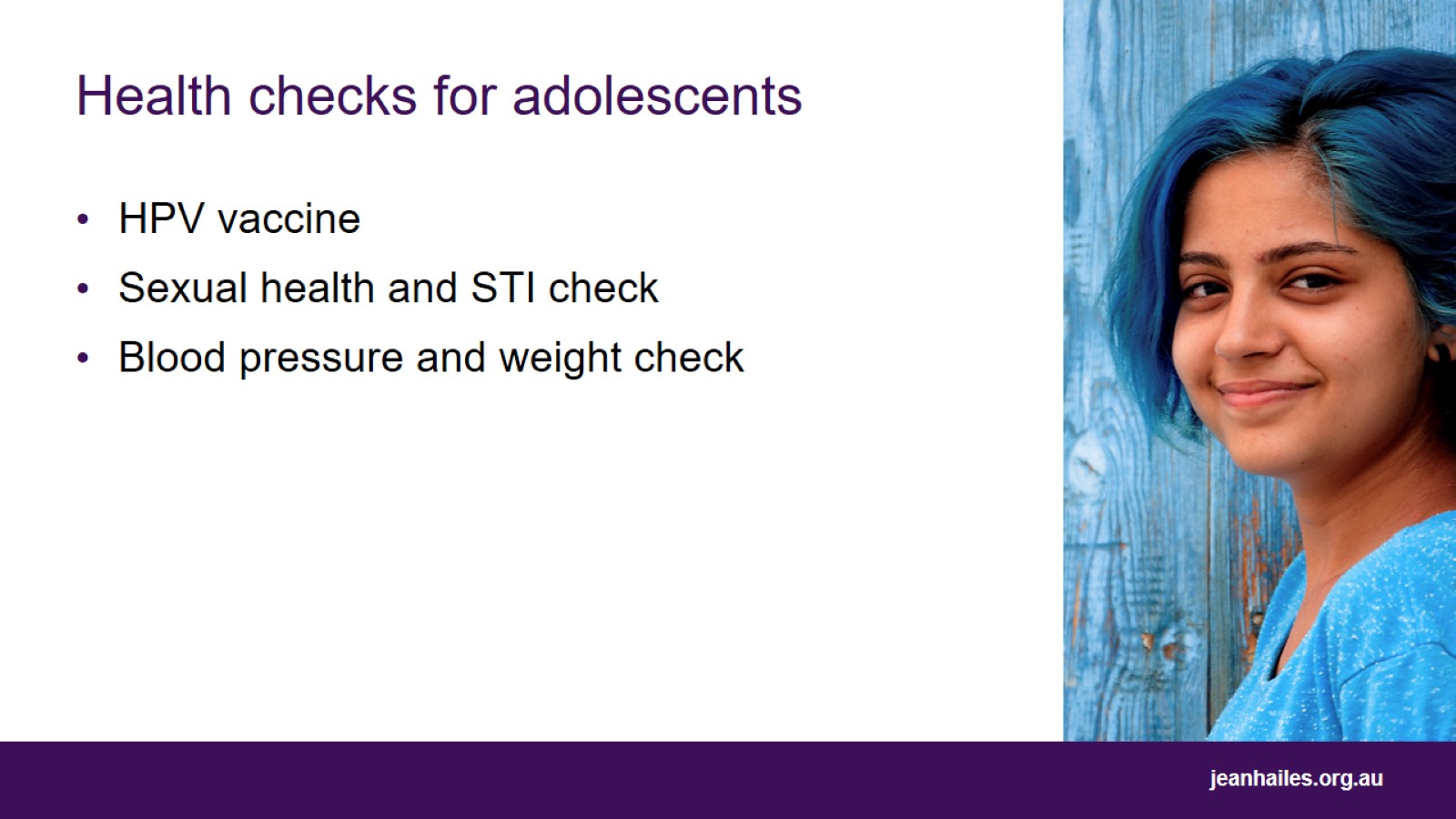 Health checks for adolescents
[Speaker Notes: During adolescence, have:
the HPV vaccine
sexual health and STI checks if you’re sexually active
blood pressure and weight checks.

Ask your doctor how often you need these tests, as it will depend on your age and if you’re at risk of any health conditions.]
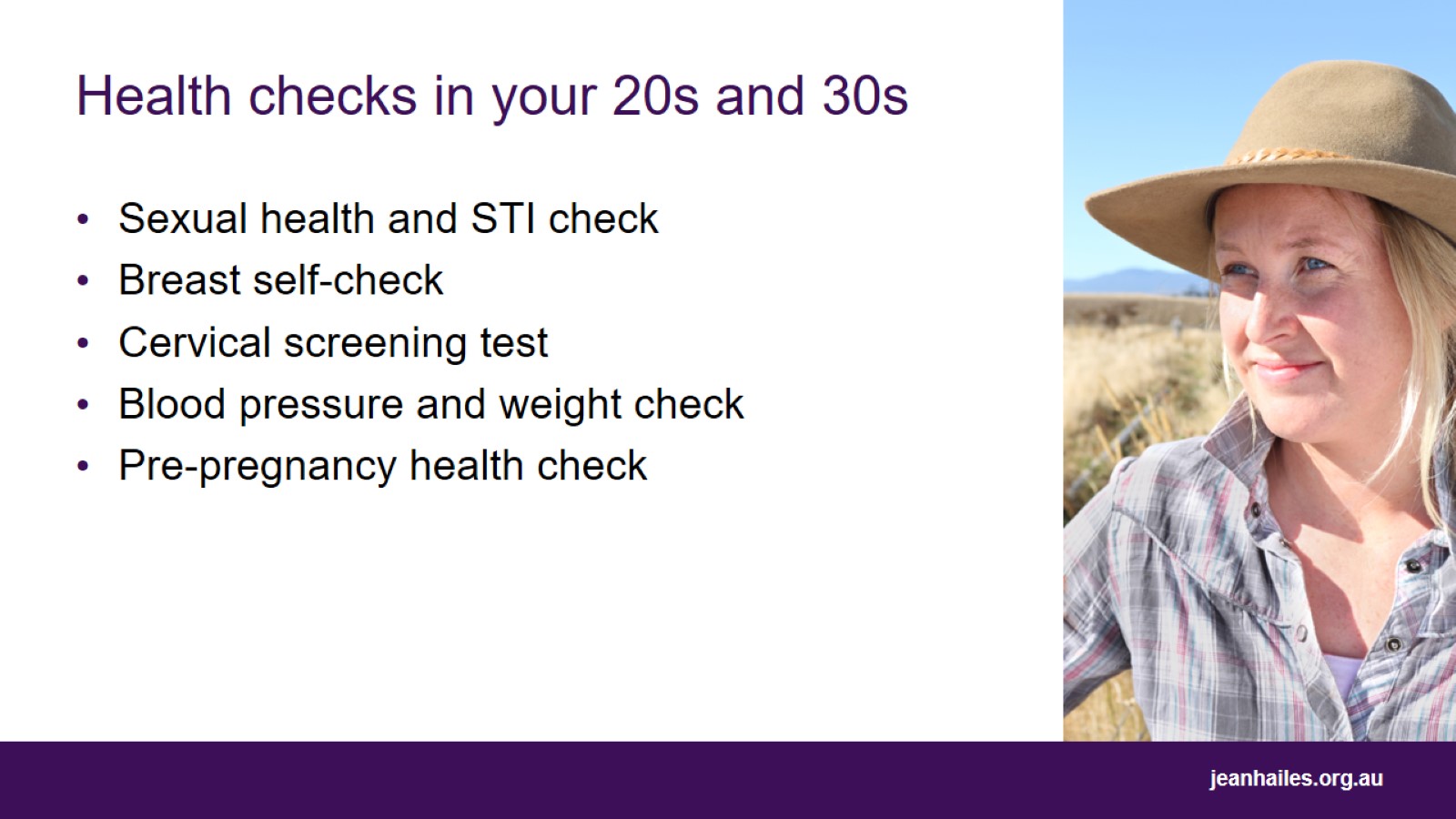 Health checks in your 20s and 30s
[Speaker Notes: In your 20s and 30s, have:
sexual health and STI checks if you’re sexually active
breast self-checks
cervical screening tests
blood pressure and weight checks
a pre-pregnancy health check if you’re planning to become pregnant.

Ask your doctor how often you need these tests, as it will depend on your age and if you’re at risk of any health conditions.]
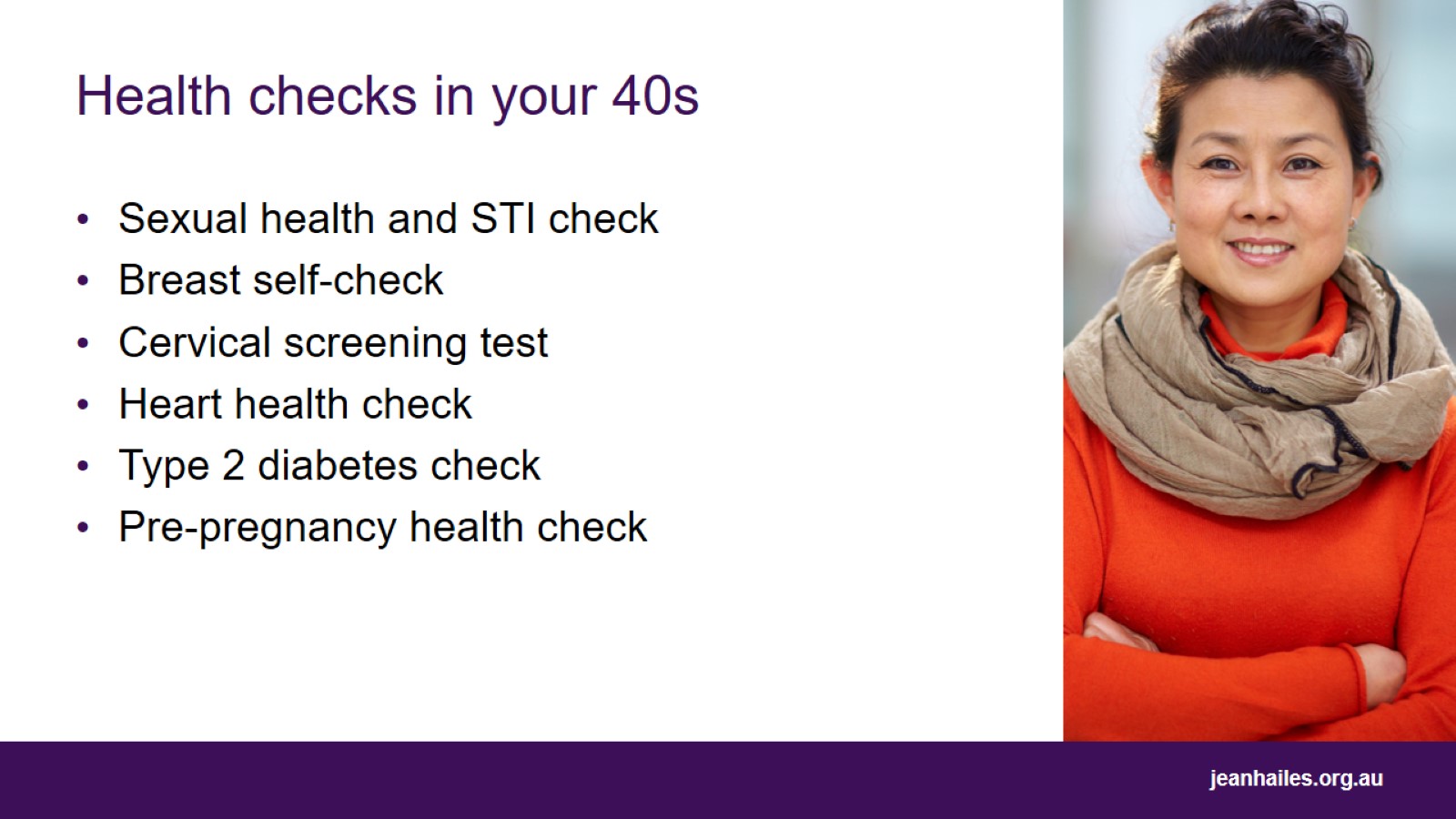 Health checks in your 40s
[Speaker Notes: In your 40s, have:
sexual health and STI checks if you’re sexually active
breast self-checks
cervical screening tests
heart health checks
type 2 diabetes checks
a pre-pregnancy health check if you’re planning to become pregnant.

Ask your doctor how often you need these tests, as it will depend on your age and if you’re at risk of any health conditions.]
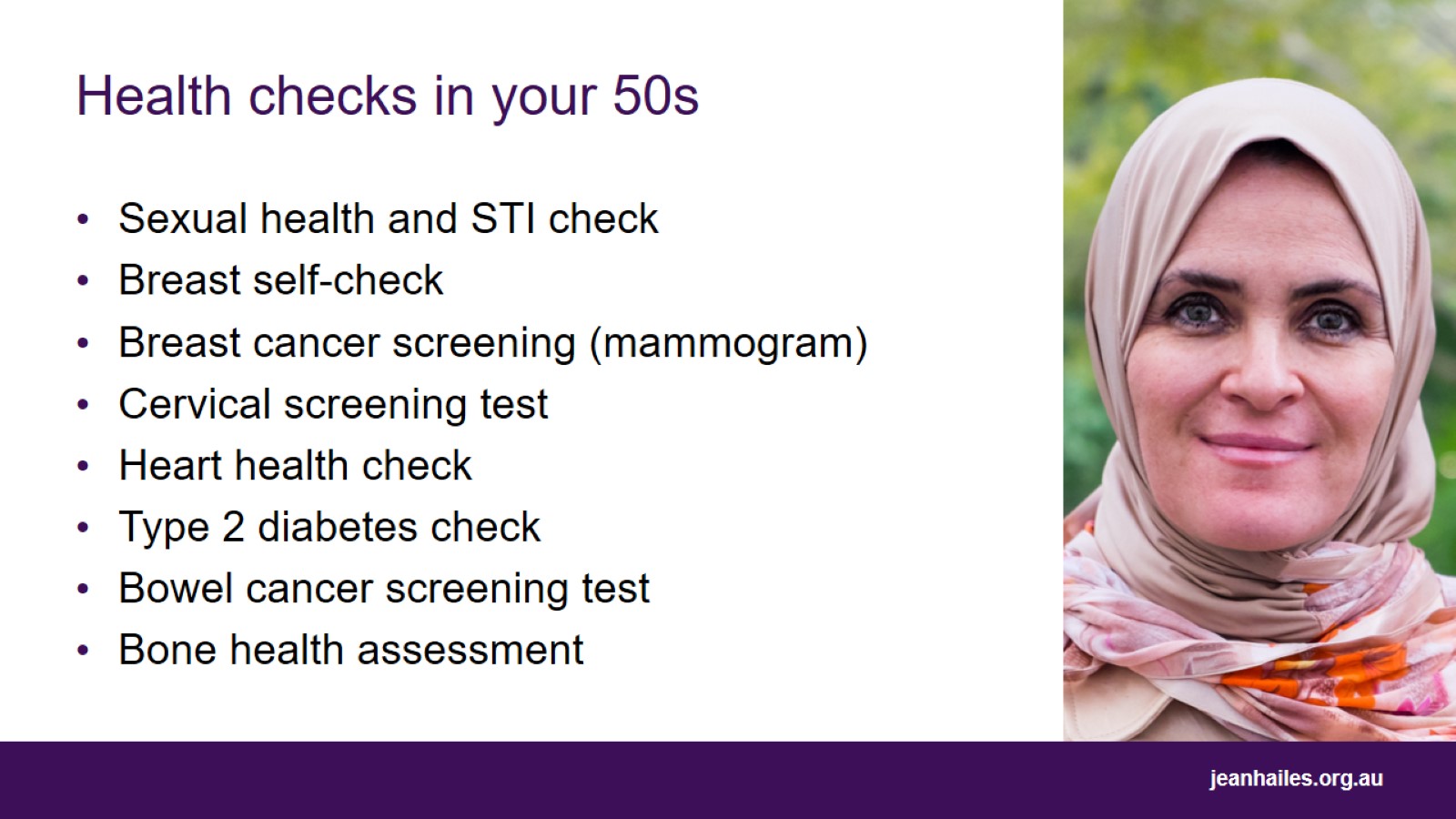 Health checks in your 50s
[Speaker Notes: In your 50s, have:
sexual health and STI checks if you’re sexually active
breast self-checks
mammograms 
cervical screening tests
heart health checks
type 2 diabetes checks 
bowel cancer screening tests
a bone health assessment if you’re postmenopausal or at risk of osteoporosis.

Ask your doctor how often you need these tests, as it will depend on your age and if you’re at risk of any health conditions.]
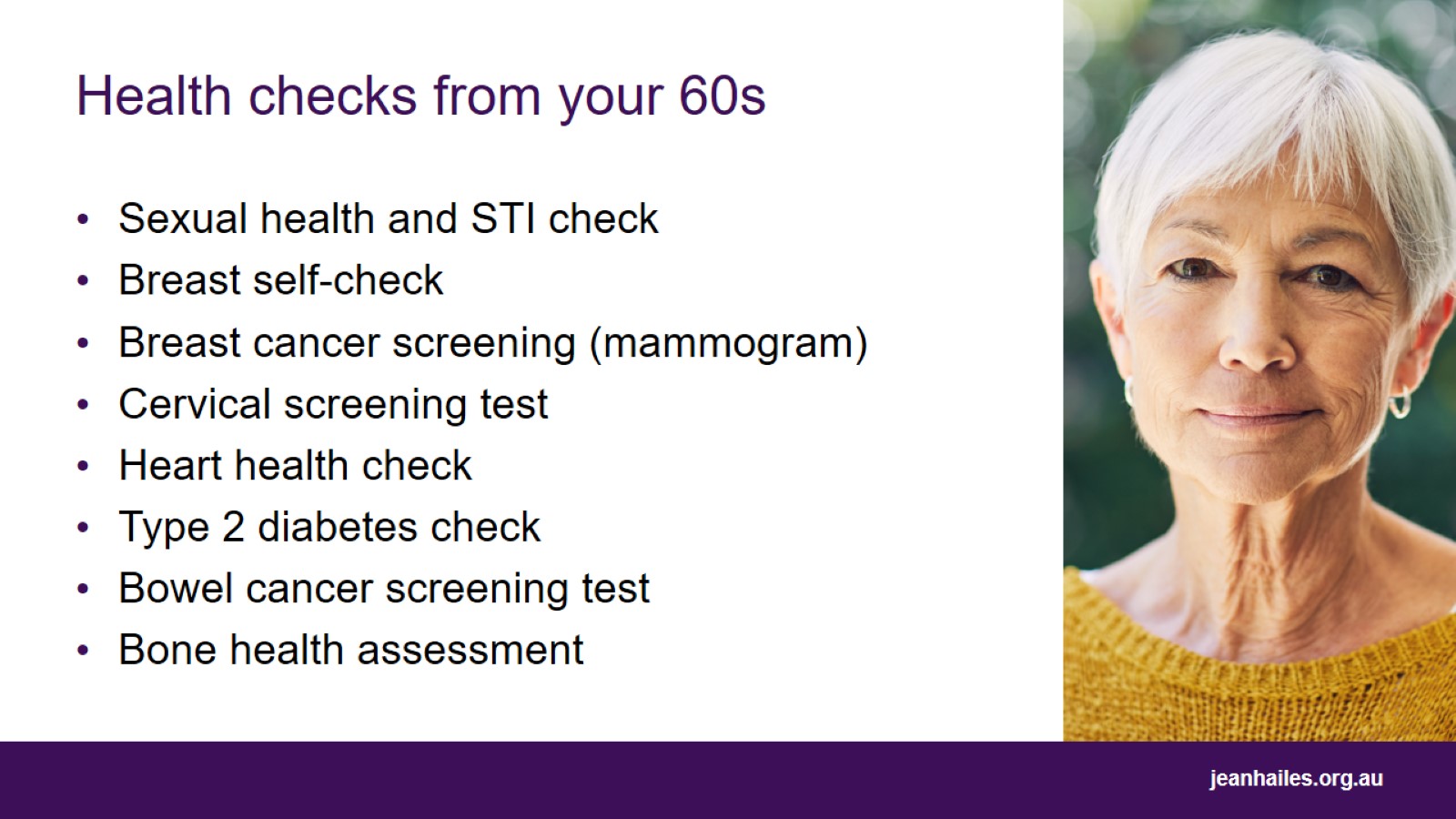 Health checks from your 60s
[Speaker Notes: From your 60s, have:
sexual health and STI checks if you’re sexually active
breast self-checks
mammograms till you’re 74
cervical screening tests till you’re 74
heart health checks
type 2 diabetes checks
bowel cancer screening tests until you’re 74
a bone health assessment.

Ask your doctor how often you need these tests, as it will depend on your age and if you’re at risk of any health conditions.]
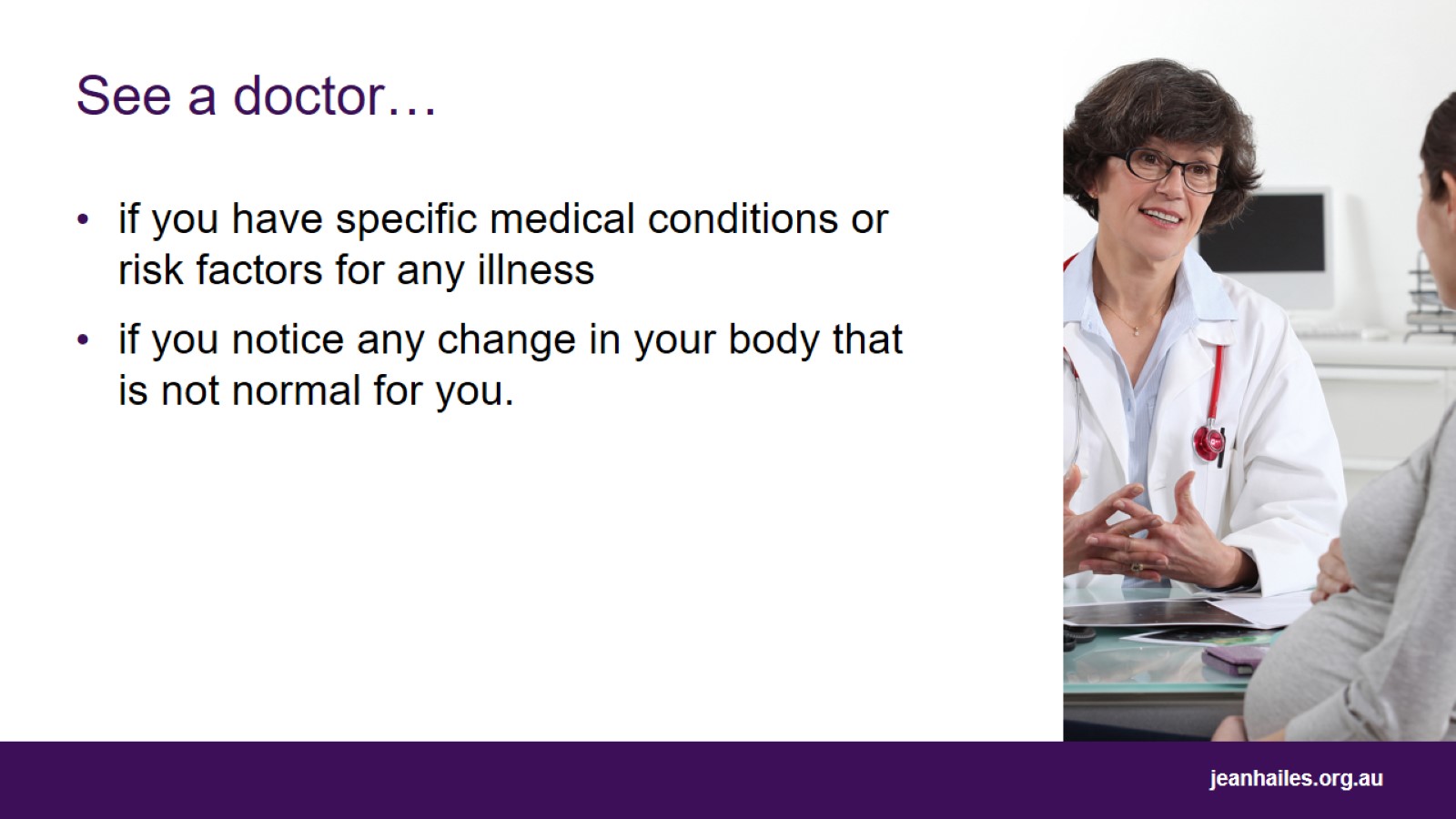 See a doctor…
[Speaker Notes: Depending on your specific medical conditions, health concerns, risk factors, family history, ethnicity, etc., you might need these health checks more often or require some additional tests. Talk to a doctor about which health checks you should have and how often you need them.
Every woman is different, but a good rule of thumb for any health check is to see a doctor if you notice any change in your body that is not normal for you.]
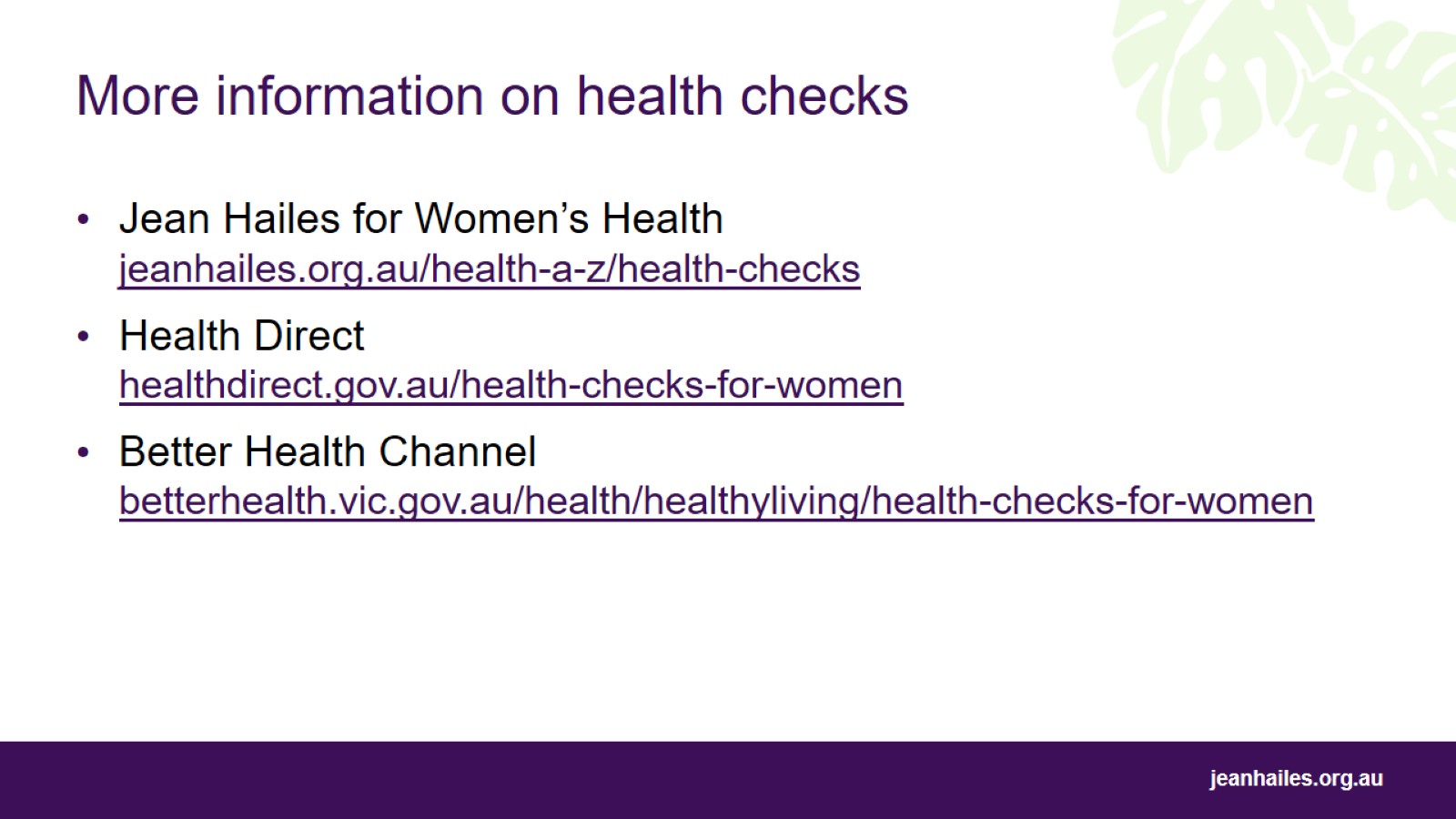 More information on health checks
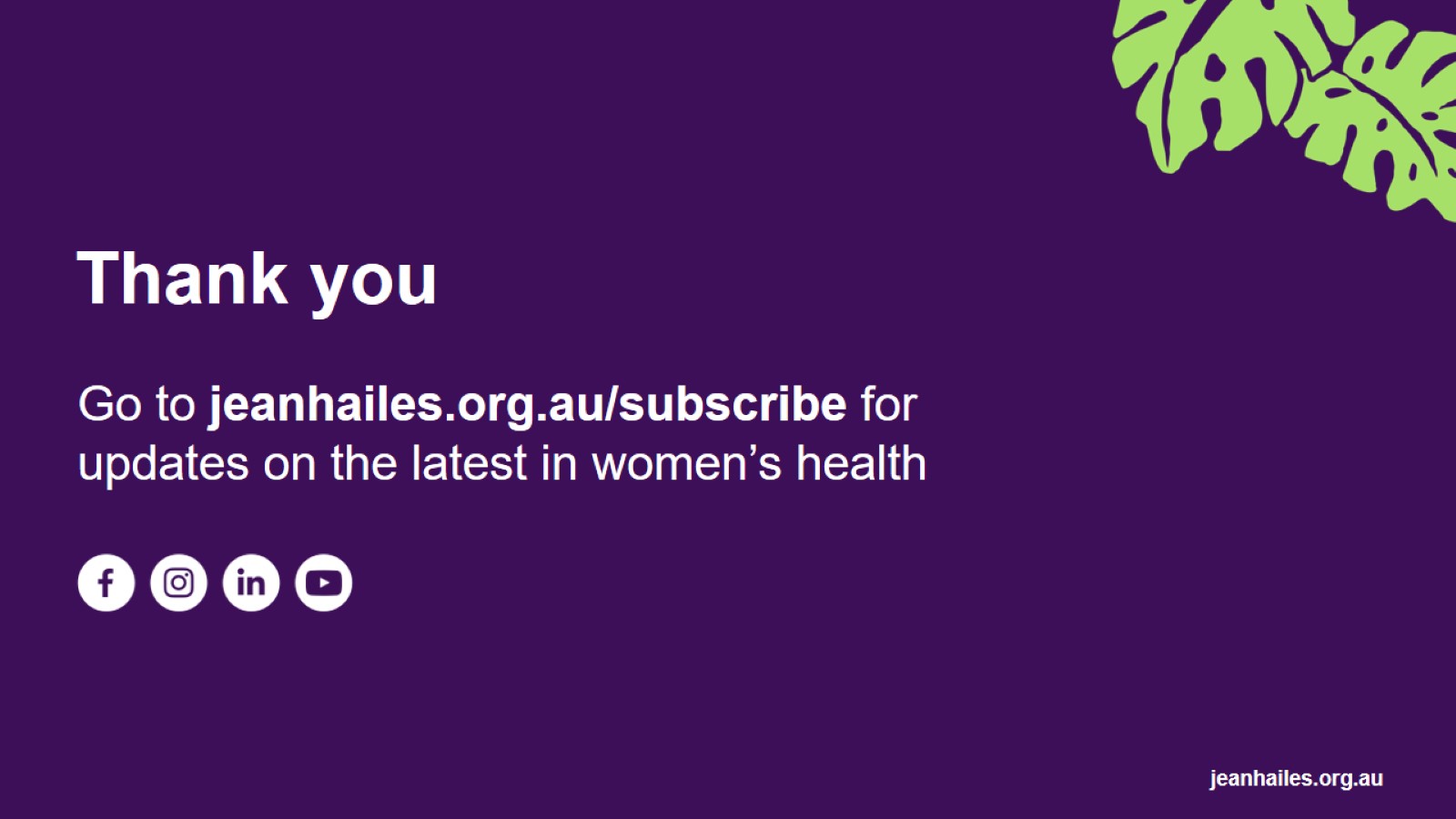 Thank you
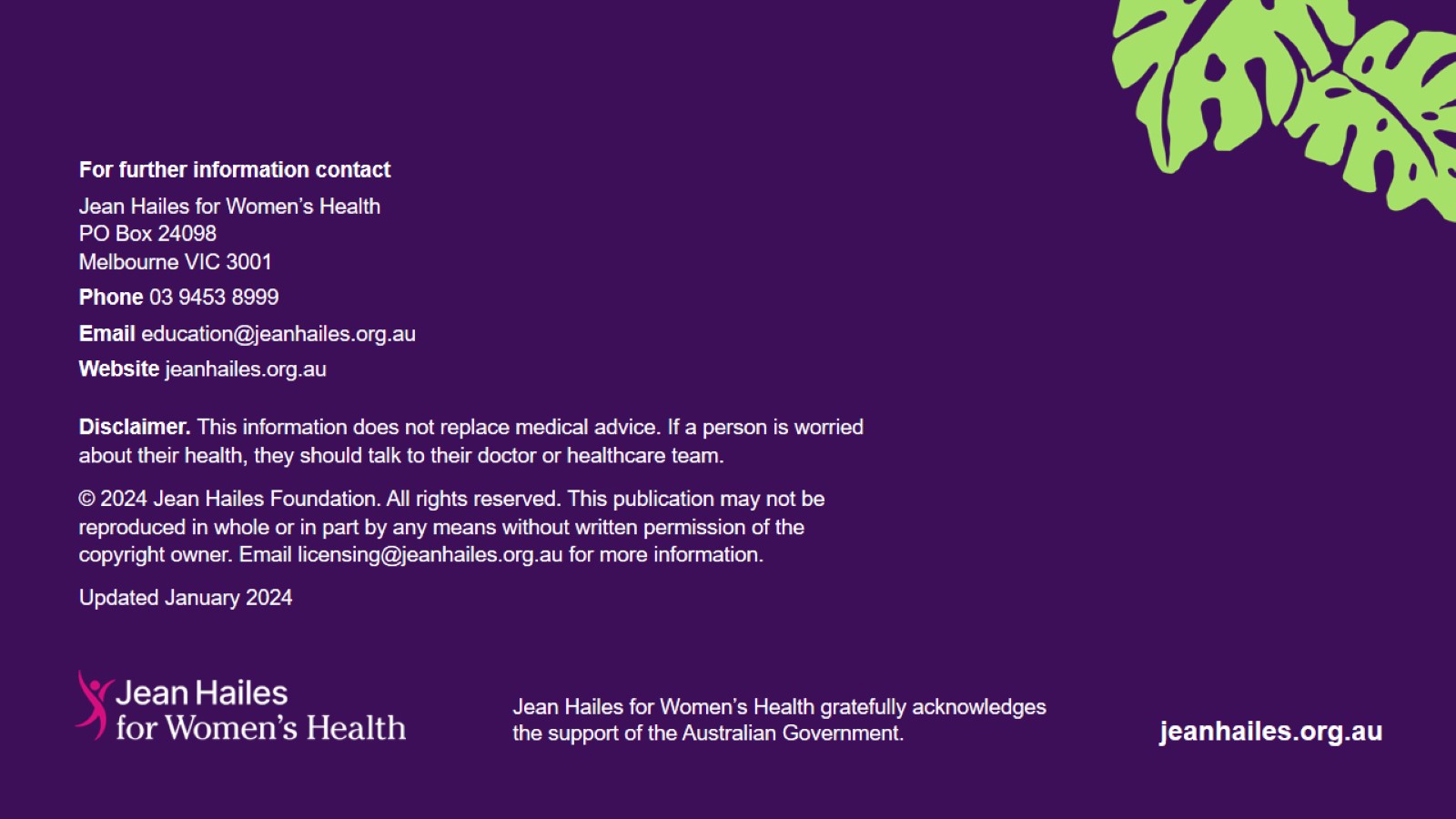